IEEE 802 JTC1 Standing CommitteeNovember 2021 agenda virtually
3 November 2021
Authors:
Slide 1
Andrew Myles, Cisco
This document will be used to provide information for any IEEE 802 JTC1 SC meetings in Nov 2021
This presentation contains a proposed running order for any IEEE 802 JTC1 Standing Committee meeting, including
Proposed agenda
Other supporting material
It will be modified during the meeting to include motions, straw polls and other material referred to during the meeting
Slide 2
Andrew Myles, Cisco
The SC will review the official IEEE-SA patent material for pre-PAR groups
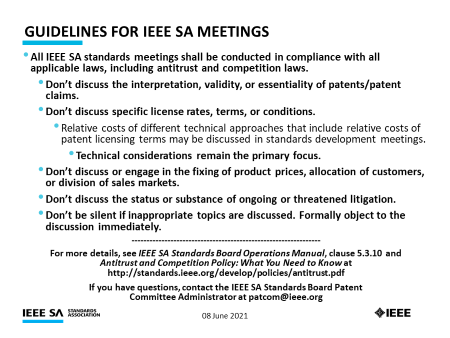 Slide 3
Andrew Myles, Cisco
Participant behavior in IEEE-SA activities is guidedby the IEEE Codes of Ethics & Conduct
All participants in IEEE-SA activities are expected to adhere to the core principles underlying the:
IEEE Code of Ethics
IEEE Code of Conduct
The core principles of the IEEE Codes of Ethics & Conduct are to:
Uphold the highest standards of integrity, responsible behavior, and ethical and professional conduct
Treat people fairly and with respect, to not engage in harassment, discrimination, or retaliation, and to protect people's privacy.
Avoid injuring others, their property, reputation, or employment by false or malicious action
The most recent versions of these Codes are available at
http://www.ieee.org/about/corporate/governance
Slide 4
Andrew Myles, Cisco
Participants in the IEEE-SA “individual process” shall act independently of others, including employers
The IEEE-SA Standards Board Bylaws require that “participants in the IEEE standards development individual process shall act based on their qualifications and experience”
This means participants:
Shall act & vote based on their personal & independent opinions derived from their expertise, knowledge, and qualifications
Shall not act or vote based on any obligation to or any direction from any other person or organization, including an employer or client, regardless of any external commitments, agreements, contracts, or orders
Shall not direct the actions or votes of other participants or retaliate against other participants for fulfilling their responsibility to act & vote based on their personal & independently developed opinions
By participating in standards activities using the “individual process”, you are deemed to accept these requirements; if you are unable to satisfy these requirements then you shall immediately cease any participation
Slide 5
Andrew Myles, Cisco
IEEE-SA standards activities shall allow the fair &equitable consideration of all viewpoints
The IEEE-SA Standards Board Bylaws (clause 5.2.1.3) specifies that “the standards development process shall not be dominated by any single interest category, individual, or organization”
This means no participant may exercise “authority, leadership, or influence by reason of superior leverage, strength, or representation to the exclusion of fair and equitable consideration of other viewpoints” or “to hinder the progress of the standards development activity”
This rule applies equally to those participating in a standards development project and to that project’s leadership group
Any person who reasonably suspects that dominance is occurring in a standards development project is encouraged to bring the issue to the attention of the Standards Committee or the project’s IEEE-SA Program Manager
Slide 6
Andrew Myles, Cisco
IEEE SA Copyright Policy
By participating in this activity, you agree to comply with the IEEE Code of Ethics, all applicable laws, and all IEEE policies and procedures including, but not limited to, the IEEE SA Copyright Policy. 
Previously Published material (copyright assertion indicated) shall not be presented/submitted to the Working Group nor incorporated into a Working Group draft unless permission is granted. 
Prior to presentation or submission, you shall notify the Working Group Chair of previously Published material and should assist the Chair in obtaining copyright permission acceptable to IEEE SA.
For material that is not previously Published, IEEE is automatically granted a license to use any material that is presented or submitted.
Slide 7
Andrew Myles, Cisco
IEEE SA Copyright Policy
The IEEE SA Copyright Policy is described in the IEEE SA Standards Board Bylaws and IEEE SA Standards Board Operations Manual
IEEE SA Copyright Policy, see:
Clause 7 of the IEEE SA Standards Board Bylaws
Clause 6.1 of the IEEE SA Standards Board Operations Manual
IEEE SA Copyright Permission
IEEE SA Copyright FAQs
IEEE SA Best Practices for IEEE Standards Development 
Distribution of Draft Standards (see Clause 6.1.3 of the SASB Operations Manual)
Slide 8
Andrew Myles, Cisco
Registration for the November IEEE 802 plenary session is mandatory!
This meeting is part of the November IEEE 802 plenary session
You must pay the registration fee in order to attend
If you have not already done so, you can register here or follow the registration link here http://802world.org/plenary/
If you do not intend to register for this session:
You must leave this meeting AND
If you have logged attendance on IMAT, email the Chair to have your attendance cancelled
Some name (affiliation)
Slide 9
The IEEE 802 JTC1 SC will meet virtually on9 November 2021
Virtual
Tue, 9 Nov 2021@ 4-6 pm ET
Webex details
https://ieeesa.webex.com/ieeesa/j.php?MTID=maa7f353fb17d3ca3eb8638c432feeab6
Meeting number (access code): 2330 911 1383 
Meeting password: wireless
Call to Order
Announce recording secretary
Approve agenda
Execute agenda
Adjourn
Andrew Myles, Cisco
Slide 10
The IEEE 802 JTC1 SC regular meeting has a high-level list of agenda items to be considered
In no particular order:
Approve minutes
From IEEE 802 JTC1 meeting in Sep 2021
Review extended goals
Review status of SC6 interactions
Review liaisons of drafts to SC6
Review notifications of projects to SC6
Review status of 60-day/FDIS ballots
Review SC6 activities
Consider any motions
Slide 11
Andrew Myles, Cisco
The IEEE 802 JTC1 SC will consider approving its agenda
Motion to approve agenda
The IEEE 802 JTC1 SC approves the agenda for its teleconference on9 Nov 2021, as documented on slide 11 of <this slide deck>
Moved:
Seconded:
Result:
Slide 12
Andrew Myles, Cisco
The IEEE 802 JTC1 SC will consider approval of the minutes of its Sep 2021 meeting
Motion to approve minutes
The IEEE 802 JTC1 SC approves the minutes for its virtual meeting in Sep 2021, as documented in 11-21-1576-00
Moved:
Seconded:
Result:
Slide 13
Andrew Myles, Cisco
The goals of the IEEE 802 JTC1 SC were reaffirmed by the IEEE 802 EC in July 2018
The IEEE 802 JTC 1 SC has agreed goals from November 2010 …
Provides a forum for 802 members to discuss issues relevant to both:
IEEE 802
ISO/IEC JTC1/SC6
Recommends positions to ExCom on ISO/IEC JTC1/SC6 actions affecting IEEE 802
Note that IEEE 802 LMSC holds the liaison to SC6, not the IEEE 802.11 WG
Participates in dialog with IEEE staff and 802 ExCom on issues concerning IEEE’s relationship with ISO/IEC
Organises IEEE 802 members to contribute to liaisons and other documents relevant to the ISO/IEC JTC1/SC6 members
… that were reaffirmed by 802 EC in Mar 2014, July 2018 & Nov 2020
Slide 14
Andrew Myles, Cisco
The IEEE 802 WGs continue to liaise drafts to SC6 for their information
IEEE 802 has agreed (see N15606) to liaise to SC6 drafts of standards/amendments that are likely to be ratified under the PSDO agreement
Generally, IEEE 802 will liaise drafts during the SA Ballot process, but may also do so during the Letter Ballot process
So far drafts have been liaised by most WGs
IEEE 802.1/3/11/15/16/21/22 WGs
IEEE 802.16/21/22 are now hibernating
IEEE 802.19 has not yet considered liaisons
Note: as of March 2015, any drafts liaised to SC6 will need a “permission statement” added to the front of the draft
Please contact the staff liaisons for each of the Working Groups
Slide 15
Andrew Myles, Cisco
IEEE 802 continues to notify SC6 of various new projects
IEEE 802 has agreed to notify SC6 when IEEE 802 starts new projects
The benefit to IEEE 802 is that it might cause SC6 members to participate in or contribute to IEEE 802 activities
The liaison (N17615) after the Jul 2021 plenary included:
IEEE 802.3 Greater than 10 Mb/s long-reach point-to-point single pair Ethernet PHY SG
IEEE 802.15 SG15.3ma:maintenance revision SG
Slide 16
Andrew Myles, Cisco
The iMeet area for the “Adoption of IEEE 802 standards by ISO/IEC JTC1” is operational
IEEE-SA staff have completed the first iteration of the iMeet area for the Adoption of IEEE 802 standards by ISO/IEC JTC1 
The public view of the process is up and running
See https://ieee-sa.imeetcentral.com/802psdo/ (link updated in July 2016)
The site is up-to-date as of 26 Aug 2021
iMeet also contains links to a document that explains processes for interactions between SC6 & IEEE 802:
How does a WG send a liaison to SC6?
How does a WG send a document to SC6 for information or review?
How does a WG submit a standard for adoption under the PSDO process?
How does a WG submit response to comments received?
Feb 2017: John D'Ambrosia is developing some standard motion templates
Slide 17
Andrew Myles, Cisco
IEEE 802 has sent 73 standards through the PSDO adoption process, with 42 in-process
Slide 18
Andrew Myles, Cisco
IEEE 802.1 WG has sent 35 standards completely through the PSDO adoption process
Slide 19
Andrew Myles, Cisco
IEEE 802.1 WG has sent 35 standards completely through the PSDO adoption process
Slide 20
Andrew Myles, Cisco
IEEE 802.1 WG has sent 35 standards completely through the PSDO adoption process
Slide 21
Andrew Myles, Cisco
IEEE 802.3 WG has sent 17 standards completely through the PSDO adoption process
Slide 22
Andrew Myles, Cisco
IEEE 802.3 WG has sent 17 standards completely through the PSDO adoption process
Slide 23
Andrew Myles, Cisco
IEEE 802.11 WG has sent 12 standards completely through the PSDO adoption process
Slide 24
Andrew Myles, Cisco
IEEE 802.15 WG has sent three standards  completely through the PSDO adoption process
Slide 25
Andrew Myles, Cisco
IEEE 802.16 WG has sent zero standards completely through the PSDO adoption process
Slide 26
Andrew Myles, Cisco
IEEE 802.19 WG has sent zero standards completely through the PSDO adoption process
Slide 27
Andrew Myles, Cisco
IEEE 802.21 WG has sent three standards completely through the PSDO adoption process
Slide 28
Andrew Myles, Cisco
IEEE 802.22 WG has sent three standards completely through the PSDO adoption process
Slide 29
Andrew Myles, Cisco
IEEE 802.1 has 17 standards in the pipeline for adoption under the PSDO
Slide 30
Andrew Myles, Cisco
IEEE 802.1 has 17 standards in the pipeline for adoption under the PSDO
Slide 31
Andrew Myles, Cisco
IEEE 802.1 WG has a number of regular participants in IEEE 802 JTC1 SC activities
Regular participants & stakeholders
Karen Randall
John Messenger
Paul Congdon
Glen Parsons (802.1 WG Chair)
Mick Seaman
Jessy Rouyer
Slide 32
Andrew Myles, Cisco
A couple of IEEE 802.1 standards are up for systematic review
Systematic review
ISO/IEC/IEEE 8802-1BA:2016 – closes 4 March 2022
IEEE 802.1BA-Rev was liaised for information in Sep 2021
ISO/IEC/IEEE 8802-1BR:2016 – closes 4 March 2022
Slide 33
Andrew Myles, Cisco
IEEE 802.1Qcc FDIS ballot passed with a response required
Drafts sent to SC6: sent
D2.0 liaised in Dec 2017 (WG1-N119)
802.1Qcc was approved by RevCom in June 2018
60-day pre-ballot: passed & response sent
IEEE 802.1Qcc 60-day ballot passed on 16 July 2020 (N17244)
Passed 8/0/10 on need for ISO standard
Passed 6/1/9 on support for submission to FDIS
China voted “no” with 2 comments, with response sent Oct 2020 (N17443)
FDIS ballot: passed with a response required
IEEE 802.1Qcc FDIS ballot passed on 8 Sep 2021 (N17603)
Passed 8/1/10
China NB voted no with usual security related comments
Has been published as ISO/IEC/IEEE 8802-1Q:2020/AMD 31:2021
Slide 34
Andrew Myles, Cisco
A response is required to the China NB comments on 802.1Qcc
(Sep 2021) An expert summarised the China NB comments on 802.1Qcc
These comments are almost word for word the same as the prior comments received on the CIB (60-day pre-ballot).   
(Sep 2021) The expert is planning the comment response as follows
Our response is basically re-using the responses from before with minor tweaks
It will be may be reviewed by IEEE 802.1 WG next week at the interim, but we may wait to do WG/EC approval motions until the November plenary (we can do ePolls, but I’m not sure there’s any urgency)
(Sep 2021) Likely the response will be considered at Nov 2021 plenary
Slide 35
Andrew Myles, Cisco
IEEE 802.1Qcp-2018 was published as ISO/IEC/IEEE 8802-1Q:2020/AMD 2:2021 in Sep 2021
Drafts sent to SC6: sent
D2.6 liaised in Dec 2017 (WG1-N119)
802.1Qcp was published in Sept 2018
60-day pre-ballot: passed
802.1Qcp-2018 60-day ballot passed on 16 July 2020 (N17245)
Passed 8/0/10 on need for ISO standard
Passed 6/0/12 on support for submission to FDIS
There were no comments
FDIS ballot: passed & published
IEEE 802.1Qcp-2018 FDIS ballot passed on 29 Jul 2021
Passed 8/0/10 (N17612)
Published as ISO/IEC/IEEE 8802-1Q:2020/AMD 2:2021 in Sep 2021
Slide 36
Andrew Myles, Cisco
IEEE 802.1Qcy-2019 was published as ISO/IEC/IEEE 8802-1Q:2020/AMD 3:2021 in Sep 2021
Drafts sent to SC6: sent
D2.1 was liaised in Apr 2018 (WG1N124)
60-day pre-ballot: passed
802.1Qcy-2019 60-day ballot passed on 16 July 2020 (N17246)
Passed 8/0/10 on need for ISO standard
Passed 6/0/12 on support for submission to FDIS
There were no comments
FDIS ballot: passed & published
IEEE 802.1Qcy-2019 FDIS ballot passed on 29 Jul 2021
Passed 8/0/10 (N17553)
Published as ISO/IEC/IEEE 8802-1Q:2020/AMD in Sep 2021
Slide 37
Andrew Myles, Cisco
IEEE 802.1AS-Rev FDIS ballot passed on 16 Sep 2021 with a response required
Drafts sent to SC6: sent
802.1AS-Rev D8 was liaised in Mar 2019 (N17089 in Jan 2020)
60-day pre-ballot: passed & response sent
802.1AS-Rev 60-day ballot passed on 22 August 2020 (N17268)
Passed 9/0/9 on need for ISO standard
Passed 7/1/10 on support for submission to FDIS
China voted “no” with one comment; response sent in Oct 2020 (N17442)
FDIS ballot: passed but a response is required
802.1AS-Rev FDIS ballot passed on 16 Set 2021
Passed 8/1/10, with usual security comment from China NB (N17611)
(Aug 2021) 802.1 Maintenance may address any comments in Sept, but likely the response will be considered at Nov 2021 plenary
802.1AS-Rev will be known as ISO/IEC/IEEE 8802-1AS:2021
Slide 38
Andrew Myles, Cisco
IEEE 802.1AX-Rev was published as ISO/IEC/IEEE 8802-1AX:2021 in Sep 2021
Drafts sent to SC6: sent
802.1AX-Rev D2.0 was liaised in Jul 2019 (N16984)
60-day pre-ballot: passed
A motion to submit was approved by IEEE 802 EC in Hawaii in Nov 2019
802.1AX-Rev 60-day ballot passed on 22 August 2020 (N17267)
Passed 9/0/9 on need for ISO standard
Passed 7/0/11 on support for submission to FDIS
There were no comments
FDIS ballot: passed & published
802.1AX-Rev FDIS ballot passed on 29 Jul 2021
Passed 8/0/10 (N17552)
802.1AX was published as ISO/IEC/IEEE 8802-1AX:202 in Sep 2021
Slide 39
Andrew Myles, Cisco
IEEE 802.1Q-REV was liaised for information in Sep 2021
Drafts sent to SC6: waiting
802.1Q-REV D1.0 was liaised for information on 23 Sep 2021 (N17614)
It includes following note
Note that IEEE Std P802.1Q-Rev incorporates these amendment standards that were previously published by IEEE:  
IEEE Std 802.1Qcc-2018, IEEE Std 802.1Qcp-2018, IEEE Std 802.1Qcy-2019, IEEE Std 802.1Qcx-2020, and IEEE Std 802.1Qcr-2020
60-day pre-ballot: waiting
FDIS ballot: waiting
Slide 40
Andrew Myles, Cisco
IEEE 802.1X-2020 FDIS ballot closes 17 Nov 2021
Drafts sent to SC6: sent
802.1X-2020 was liaised for information in Aug 2020 (N17251)
60-day pre-ballot: passed & response sent
802.1X-2020 60-day ballot passed on 14 Dec 2020 (N17450)
Passed 9/0/9 on need for ISO standard
Passed 8/1/9 on support for submission to FDIS
China NB voted “no” with two comments
Usual complaints about security, with some new more pointed comments
Response (N17493) was approved in Mar 2021 & sent in Apr 2021
FDIS ballot: closes 17 Nov 2021
Will be called ISO/IEC/IEEE 8802-1X:2021
Slide 41
Andrew Myles, Cisco
IEEE 802.1CMde FDIS ballot passed with a response required
Drafts sent to SC6: sent
802.1CMde D2.0 was liaised in Jan 2020 (N17094)
60-day pre-ballot: passed
802.1CMde  60-day ballot passed on 22 Jan 2021 (N17470)
Passed 8/0/9 on need for ISO standard
Passed 7/0/10 on support for submission to FDIS
FDIS ballot: passed with a response required
802.1CMde FDIS ballot passed on 8 Sep 2021 (N17604)
Passed 8/1/10
China NB voted no with usual security related comments
Has been published as ISO/IEC/IEEE 8802-1:2019/Amd 1:2021
Slide 42
Andrew Myles, Cisco
A response is required to the China NB comments on 802.1CMde
An expert summarised the China NB comments on 802.1CMde 
There are … the “usual” comments (even though there were NO comments on the CIB pre-ballot)
While these comments reiterate the “problems” China NB perceives with .1X and .1AE security (so we can re-use text from old/other responses), but new “issues” with 802.3 and 802.11 architecture were referenced as well…  
The expert is planning the comment response as follows
… so I’m thinking that there may need to be a bit more wordsmithing to address these extra points. 
I’ll try to pull from recent 802.3 and 802.11 responses…. 
… and may need some extra review/input from .11 and .3 folks
It will be may be reviewed by IEEE 802.1 WG next week at the interim, but we may wait to do WG/EC approval motions until the November plenary (we can do ePolls, but I’m not sure there’s any urgency)
(Nov 2021) A response has been drafted for consideration at plenary
Slide 43
Andrew Myles, Cisco
IEEE 802.1CS is waiting for start of FDIS ballot
Drafts sent to SC6: sent
802.1CS D3.0 was liaised in Aug 2020 (N17269)
60-day pre-ballot: passed
802.1CS 60-day ballot passed on 31 Jul 2021 (N17554)
Passed 8/0/9 on need for ISO standard
Passed 7/0/10 on support for submission to FDIS
No comments
FDIS ballot: waiting
Slide 44
Andrew Myles, Cisco
IEEE 802.1Qcz was liaised in Aug 2020
Drafts sent to SC6: sent
802.1Qcz D1.2 was liaised in Aug 2020 (N17269)
60-day pre-ballot: waiting
There was a WG/EC motion in Nov 2020 to submit into the PSDO adoption process once approved & published 
(Jul 2021) Karen reports that IEEE 802.1Qcz is waiting on IEEE 802.1Q-Rev, but it is also dependent on IEEE 802.1ABcu for the YANG; no amendments of IEEE 802.1Q-Rev can publish until IEEE 802.1Q-Rev is published
FDIS ballot: waiting
Slide 45
Andrew Myles, Cisco
IEEE 802.1ABcu (LLDP YANG Data Model) will be  liaised soon
Drafts sent to SC6: sent
802.1ABcu D2.0 was sent for information to SC6 on 23 July 2021 (N17613)
60-day pre-ballot: waiting
FDIS ballot: waiting
Slide 46
Andrew Myles, Cisco
IEEE 802.1CBdb was liaised for information in Sep 2021
Drafts sent to SC6: sent
802.1CBdb D2.0 was liaised for information on 23 Sep 2021 (N17614)
60-day pre-ballot: waiting
FDIS ballot: waiting
Slide 47
Andrew Myles, Cisco
IEEE 802.1CBcv was liaised for information in Sep 2021
Drafts sent to SC6: sent
802.1CBcv D2.0 was liaised for information on 23 Sep 2021 (N17614)
60-day pre-ballot: waiting
FDIS ballot: waiting
Slide 48
Andrew Myles, Cisco
IEEE 802.1ABdh was liaised for information in Sep 2021
Drafts sent to SC6: sent
802.1ABdh D2.0 was liaised for information on 23 Sep 2021 (N17614)
60-day pre-ballot: waiting
FDIS ballot: waiting
Slide 49
Andrew Myles, Cisco
IEEE 802.1AS-2020/Cor 1 was liaised for information in Sep 2021
Drafts sent to SC6: sent
IEEE 802.1AS-2020/Cor 1 D3.0 was liaised for information on 23 Sep 2021 (N17614)
60-day pre-ballot: waiting
FDIS ballot: waiting
Slide 50
Andrew Myles, Cisco
IEEE 802.1BA-Rev was liaised for information in Sep 2021
Drafts sent to SC6: sent
802.1BA-Rev D2.0 was liaised for information on 23 Sep 2021 (N17614)
60-day pre-ballot: waiting
FDIS ballot: waiting
Slide 51
Andrew Myles, Cisco
IEEE 802.1ACct was liaised for information in Sep 2021
Drafts sent to SC6: sent
802.1ACct D2.0 was liaised for information on 23 Sep 2021 (N17614)
60-day pre-ballot: waiting
FDIS ballot: waiting
Slide 52
Andrew Myles, Cisco
IEEE 802.3 has 15 standards in the pipeline for adoption under the PSDO process
Slide 53
Andrew Myles, Cisco
IEEE 802.3 has 15 standards in the pipeline for adoption under the PSDO process
Slide 54
Andrew Myles, Cisco
IEEE 802.3 WG has a number of regular participants in IEEE 802 JTC1 SC activities
Regular participants
David Law (802.3 Chair)
Adam Healey
Slide 55
Andrew Myles, Cisco
IEEE 802.3cb-2018 FDIS ballot closes on 11 Nov 2021
Drafts sent to SC6: sent
802.3cb D3.0 was liaised in June 2017
60-day pre-ballot: passed & response sent
802.3cb-2018 60-day ballot passed on 8 April 2019 (N16914)
Passed 8/0/9 on need for ISO standard
Passed 6/1/10 on support for submission to FDIS
China NB voted “no” with comments; response was sent in June 2019 (N16971)
FDIS ballot: closes 11 Nov 2021
(Sep 2021) Any comments will probably not be considered until Jan 2022
Will be published as ISO/IEC/IEEE 8802-3:2020/Amd 1
Slide 56
Andrew Myles, Cisco
IEEE 802.3bt-2018 FDIS ballot closes on 11 Nov 2021
Drafts sent to SC6: sent
802.3bt D3.2 was liaised in Feb 2018
60-day pre-ballot: passed
Submission approved in Mar 2019
802.3cd-2018 60-day ballot passed on 17 Oct 2020 (N17340)
Passed 7/0/10 on need for ISO standard
Passed 6/0/11 on support for submission to FDIS
FDIS ballot: closes 11 Nov 2021
(Sep 2021) Any comments will probably not be considered until Jan 2022
Will be published as ISO/IEC/IEEE 8802-3:2020/Amd 2
Slide 57
Andrew Myles, Cisco
IEEE 802.3cd-2018 FDIS ballot closes on 11 Nov 2021
Drafts sent to SC6: sent
802.3cd D3.0 was liaised in Feb 2018
60-day pre-ballot: passed
802.3bt-2018 60-day ballot passed on 17 Oct 2020 (N17339)
Passed 7/0/10 on need for ISO standard
Passed 6/0/11 on support for submission to FDIS
FDIS ballot: closes 11 Nov 2021
(Sep 2021) Any comments will probably not be considered until Jan 2022
Will be published as ISO/IEC/IEEE 8802-3:2020/Amd 3
Slide 58
Andrew Myles, Cisco
IEEE 802.3cn-2019 FDIS ballot passed with a response required
Drafts sent to SC6: sent
802.3cn D3.1 was liaised for information in Dec 2019 (N17086)
60-day pre-ballot: passed
802.3cn-2019 60-day ballot passed on 14 Dec 2020 (N17447)
Passed 9/0/9 on need for ISO standard
Passed 9/0/9 on support for submission to FDIS
FDIS ballot: passed with a response required
802.3cn-2019 FDIS ballot passed on 8 Sep 2021 (N17606)
Passed 9/1/9
China NB voted no with the usual secuity comment demanding 802.3 include security mechanisms
(Sep 2021) Responses will be discussed in Nov plenary
Will be published as ISO/IEC/IEEE 8802-3:2020/Amd 4:2021
Slide 59
Andrew Myles, Cisco
IEEE 802.3cg-2019 FDIS ballot closes 17 Nov 2021
Drafts sent to SC6: sent
802.3cg D3.1 was liaised for information in Jun 2019 (N16973)
802.3cg D3.4 was approved to be liaised for information in Nov 2019 
However, David Law subsequently decided that the similarity of D3.4 with D3.1 meant another liaison was not justified at this time 
60-day pre-ballot: passed
802.3cg-2019 60-day ballot passed on 14 Dec 2020 (N17444)
Passed 9/0/9 on need for ISO standard
Passed 9/0/9 on support for submission to FDIS
FDIS ballot: closes 17 Nov 2021
(Sep 2021) Any comments will probably not be considered until Jan 2022
Will be published as ISO/IEC/IEEE 8802-3:2020/Amd 5:2021
Slide 60
Andrew Myles, Cisco
IEEE 802.3cq-2020 FDIS ballot passed with a response required
Drafts sent to SC6: sent
802.3cq D3.2 was liaised for information in Dec 2019 (N17086)
D3.1 was approved by EC but D3.2 was available and so was the version liaised
60-day pre-ballot: passed
802.3cq-2020 60-day ballot passed on 14 Dec 2020 (N17448)
Passed 9/0/9 on need for ISO standard
Passed 9/0/9 on support for submission to FDIS
FDIS ballot: passed with a response required
802.3cq-2020 FDIS ballot passed on 8 Sep 2021 (N17607)
Passed 9/1/9
China NB voted no with the usual secuity comment demanding 802.3 include security mechanisms
(Sep 2021) Responses will be discussed in Nov plenary
Has been published as ISO/IEC/IEEE 8802-3:2020/Amd 6:2021
Slide 61
Andrew Myles, Cisco
IEEE 802.3cm-2020 FDIS ballot passed with a response required
Drafts sent to SC6: sent
802.3cm D3.1 was liaised for information in Dec 2019 (N17086)
60-day pre-ballot: passed
802.3cm-2020 60-day ballot passed on 14 Dec 2020 (N17449)
Passed 9/0/9 on need for ISO standard
Passed 9/0/9 on support for submission to FDIS
FDIS ballot: passed with a response required
802.3cm-2020 FDIS ballot passed on 8 Sep 2021 (N17608)
Passed 9/1/9
China NB voted no with the usual secuity comment demanding 802.3 include security mechanisms
(Sep 2021) Responses will be discussed in Nov plenary
Has been published as ISO/IEC/IEEE 8802-3:2020/Amd 7:2021
Slide 62
Andrew Myles, Cisco
IEEE 802.3ch-2020 FDIS ballot passed with a response required
Drafts sent to SC6: sent
802.3ch D3.0 was liaised for information in Dec 2019 (N17086)
60-day pre-ballot: passed
802.3ch-2020 60-day ballot passed on 14 Dec 2020 (N17446)
Passed 9/0/9 on need for ISO standard
Passed 9/0/9 on support for submission to FDIS
FDIS ballot: passed with a response required
802.3ch-2020 FDIS ballot passed on 8 Sep 2021 (N17605)
Passed 9/1/9
China NB voted no with the usual security comment
(Sep 2021) Responses will be discussed in Nov plenary
Has been published as ISO/IEC/IEEE 8802-3:2020/Amd 8:2021
Slide 63
Andrew Myles, Cisco
IEEE 802.3ca-2020 FDIS ballot closes 17 Nov 2021
Drafts sent to SC6: sent
802.3ca D3.0 was liaised for information in Dec 2019 (N17086)
60-day pre-ballot: passed
802.3ca-2020 60-day ballot passed on 14 Dec 2020 (N17445)
Passed 9/0/9 on need for ISO standard
Passed 9/0/9 on support for submission to FDIS
FDIS ballot: closes 17 Nov 2021
(Sep 2021) Any comments will probably not be considered until Jan 2022
Will be published as ISO/IEC/IEEE 8802-3:2020/Amd 9:2021
Slide 64
Andrew Myles, Cisco
IEEE 802.3.2-2019 FDIS ballot passed with a response required
Drafts sent to SC6: sent
802.3.2 D3.0 was liaised for information in Feb 2019 (N16893)
60-day pre-ballot: passed & response sent
802.3.2-2019 60-day ballot passed on 14 Dec 2020 (N17451)
Passed 8/1/9 on need for ISO standard
Passed 8/1/9 on support for submission to FDIS
China NB voted “no” with two comments
Response sent in Feb 2021 (N17474)
FDIS ballot: passed with a response required
802.3.2-2019 FDIS ballot passed on 8 Sep 2021 (N??????)
Passed 8/0/11
China NB voted yes, but with the usual security comments
(Sep 2021) Responses will be discussed in Nov plenary
Will be published as ISO/IEC/IEEE 8802-3-2:2021
Slide 65
Andrew Myles, Cisco
IEEE 802.3cr is waiting for FDIS ballot to start
Drafts sent to SC6: sent
IEEE 802.3cr D3.1 was liaised in Oct 2020 (N17346)
60-day pre-ballot: passed
IEEE 802.3cr 60-day ballot passed on 11 Jun 2021 (N17517)
Passed 9/0/10 on need for ISO standard
Passed 8/0/11 on support for submission to FDIS
FDIS ballot: waiting
(Sep 2021) Jodi expects start in next few weeks
Will be published as ISO/IEC/IEEE 8802-3:2021/Amd 10:2022
Slide 66
Andrew Myles, Cisco
IEEE 802.3cu is waiting for FDIS ballot to start
Drafts sent to SC6: sent
IEEE 802.3cu D3.0 was liaised in Oct 2020 (N17346)
60-day pre-ballot: passed
IEEE 802.3cu 60-day ballot passed on 11 Jun 2021 (N17515)
Passed 9/0/10 on need for ISO standard
Passed 8/0/11 on support for submission to FDIS
FDIS ballot: waiting
(Sep 2021) Jodi expects start in next few weeks
Will be published as ISO/IEC/IEEE 8802-3:2021/Amd 11:2022
Slide 67
Andrew Myles, Cisco
IEEE 802.3ct 60-day ballot passed with a response required
Drafts sent to SC6: sent
IEEE 802.3ct D3.1 was liaised in Jan 2021 (N17453)
60-day pre-ballot: passed with response required
IEEE 802.3ct 60-day ballot passed on 9 Oct 2021 (N17626)
Passed 8/0/11 on need for ISO standard
Passed 7/1/11 on support for submission to FDIS
The China NB complained about the lack of described security mechanism in 802.3
802.3 WG will provide a response in Nov 2021
It is the same comment as 802.3cp; they even forgot to edit it to make it applicable to IEEE 802.3ct
FDIS ballot: waiting
Slide 68
Andrew Myles, Cisco
IEEE 802.3cv 60-day ballot passed with a response required
Drafts sent to SC6: sent
IEEE 802.3cv D3.0 was liaised in Jan 2021 (N17453)
60-day pre-ballot: passed with response required
IEEE 802.3cv 60-day ballot passed on 9 Oct 2021 (N17627)
Passed 8/0/11 on need for ISO standard
Passed 7/1/11 on support for submission to FDIS
The China NB complained about the lack of described security mechanism in 802.3
802.3 WG will provide a response in Nov 2021
It is the same comment as 802.3cp
FDIS ballot: waiting
Slide 69
Andrew Myles, Cisco
IEEE 802.3cp 60-day ballot passed with a response required
Drafts sent to SC6: sent
IEEE 802.3cp D3.0 was liaised in Feb 2021 (N17475)
60-day pre-ballot: passed with response required
IEEE 802.3cp 60-day ballot passed on 9 Oct 2021 (N17629)
Passed 8/0/11 on need for ISO standard
Passed 7/1/11 on support for submission to FDIS
The China NB complained about the lack of described security mechanism in 802.3
802.3 WG will provide a response in Nov 2021
FDIS ballot: waiting
Slide 70
Andrew Myles, Cisco
IEEE 802.11 has 9 standards in the pipeline for adoption under the PSDO
Slide 71
Andrew Myles, Cisco
IEEE 802.11 WG has a number of regular participants in IEEE 802 JTC1 SC activities
Regular participants
Andrew Myles
Dan Harkins
Dorothy Stanley (802.11 WG Chair)
Slide 72
Andrew Myles, Cisco
IEEE 802.11ax 60-day pre-ballot passed but responses are required
Drafts sent to SC6: sent
Liaised D4.0 out of March 2019 meeting (N16974)
Liaised D6.0 out of Jan 2020 meeting (N17096)
60-day pre-ballot: passed with responses required
IEEE 802.11ax 60-day ballot passed on 10 Aug 2021 (N17599)
Passed 10/0/9 on need for ISO standard
Passed 6/4/9 on support for submission to FDIS
With negative comments from China (usual security comments)
With negative comments from Sweden, Finland, Germany & a positive comment from Japan (wrt negative LoAs)
A response is being developed …
FDIS ballot: waiting
Slide 73
Andrew Myles, Cisco
Consideration of a response to the 60-day ballot on IEEE 802.11ax was deferred by the IEEE 802 EC
During the September interim meeting, the WG recommended a response (see 11-21-1400-03) for consideration by IEEE 802 EC
The IEEE 802 EC considered the recommendation on but, after some discussion, deferred a decision until 5 Nov 2021
Concerns were expressed that 11-21-1400-03 was unclear who was sending the Liaison statement; it is supposed to be IEEE 802
Concerns were expressed that it implied that IEEE 802 was tracking litigation related to 802.11ax
Slide 74
Andrew Myles, Cisco
A revised response has been developed in relation the the 60-day ballot on IEEE 802.11ax
And  new version was developed (see 11-21-1400-04) that 
Clarifies the LS is from IEEE 802, including an explicit disclaimer that states the views do not necessarily represent a position of the IEEE or the IEEE Standards Association
Removes text that could be interpreted to suggest IEEE 802 is tracking litigation related to 802.11ax
Makes some of the logic more obvious
… comments are requested, particularly from IEEE 802 EC members
Another new version was developed (see 11-21-1400-05) 
It responded to comments from IEEE 802 EC members
It was reviewed by IEEE SA staff (including legal)
It received objections from some IEEE 802 EC members that IEEE 802 should not be responding to the IPR comments
Slide 75
Andrew Myles, Cisco
A revised response has been developed in relation the the 60-day ballot on IEEE 802.11ax
Ultimately the IEEE SA directed IEEE 802 that:
The IEEE SA President would send the IPR related material (from 11-21-1400-05) that had been developed by IEEE 802
IEEE 802 respond to the China NB technical comments (see 11-21-1400-06)
Approval expected on 5 Nov
This approach has a number of benefits:
It avoids the IEEE 802 EC arguing about whether it should respond to the IPR comments
It highlights the importance of the issue to IEEE SA
It means responses are sent to SC6 quickly so that ISO/IEEE SA staff discussions can commence
Slide 76
Andrew Myles, Cisco
IEEE 802.11ay 60-day ballot failed on 9 Oct 2021
Drafts sent to SC6: sent
Liaised D3.0 out of March 2019 meeting (N16974)
Liaised D5.0 out of Jan 2020 meeting (N17096)
Liaised D7.0 out of Jan 2021 meeting (N17479)
60-day pre-ballot: Failed
802.11ay 60-day ballot failed on 9 Oct 2021 (N17628)
Passed 10/1/8 (Belgium) on need for ISO standard
Failed 6/6/7 (Belgium, Canada, China, Finland, Netherlands, Sweden) on support for submission to FDIS
Note: Germany voted yes, unlike for 802.11ax
Note: Japan also commented, while voting yes
Note that four negative LOAs on 802.11ay caused a similar problem to the 802.11ax problem
FDIS ballot: waiting
Slide 77
Andrew Myles, Cisco
The Belgium NB asserted the negative LoAs means ISO standardisation is against ISO rules
Belgium NB comment
We are aware that there are at least 4 negative letters of assurance submitted on this standard.
IEEE-SA Patent Database shows that at least four (4) negative patent declarations (LOAs) have been submitted for 802.11ay:
Panasonic (note: blanket negative LoA)
Interdigital (note: blanket negative LoA)
Nokia  (note: negative LoA on a specific patent)
Huawei (note: blanket negative LoA)
Belgium NB proposed change
Project cannot considered, the IEEE standard cannot be proposed as international ISO standard as it is not in accordance with the ISO rules.
Slide 78
Andrew Myles, Cisco
The Canada NB asserted positive LoAs are required
Canada NB comment
Canada is aware of at least four negative IEEE Letters of Assurance, similar to ISO patent licensing declaration option 3, on IEEE Std 802.11ay recorded here:
https://standards.ieee.org/content/dam/ieee-standards/standards/web/governance/patcom/xls-files/ieee-802.11-amendments.xlsx
The SC6 committee manager has advised that the IEEE/ISO/IEC PSDO agreement does not address patents.  However, the ISO/IEC Directives Part 1 in section 2.14, indicate that a standard cannot be published until positive patent statements are received.
Canada NB proposed change
<None>
Slide 79
Andrew Myles, Cisco
The Finland NB asserted assurance of licensing is required
Finland NB comment
We understand that at least four IEEE negative Letters of Assurance (LoAs, equivalent to an ISO type 3 declaration) have been made regarding the 802.11ay specification, including one specifying a US patent.  JTC-1 should not be “fast tracking” approval of specifications where there is no assurance of licensing/access to IEEE specifications
Finland NB proposed change
<None>
Slide 80
Andrew Myles, Cisco
The Germany NB commented despite voting yes
Germany NB comment
There are negative letters of assurance for IEEE 802.11ay
(https://standards.ieee.org/about/sasb/patcom/patents.html)
However, three studies have concluded that “the handful of companies that have issued negative declarations are not now, and never have been, among the more active contributors to 802.11; the data indicates that they are each relatively minor players in development of the standard, and some are not contributors at all.”
The studies can be found here:
(1) https://www.iplytics.com/wp-content/uploads/2018/04/IPlytics_Report-on-IEEE-activities_2018.pdf (identifying top Wi-Fi contributors)
(2) https://www.iplytics.com/wp-content/uploads/2018/01/IPlytics_2017_Patenting-and-standardization-activities-at-IEEE.pdf
(3) https://www.iplytics.com/wp-content/uploads/2019/01/IEEE-contribution-anaylsis_IPlytics-2019.pdf
Slide 81
Andrew Myles, Cisco
The Germany NB commented despite voting yes
Germany NB proposed change
The patent situation shall be clarified before starting the FDIS ballot.
In order to adopt already established standards from other Standard Setting Organizations (SSO), DIN recommends a thorough patent analysis of the standard(s) proposed by others.
If this results in the identification of Standard Essential Patents (SEPs), the licensees shall be contacted and requested to sign a letter of assurance, stating they will honor a voluntary licensing commitment, i.e. comply with what is commonly known as FRAND terms, as these principles provide a consistent framework for fair, reasonable, and non-discriminatory licensing of standard essential patents.
In the case of IEEE 802.11ay, the negative letters of assurance do not seem to conflict with ISO’s patent policy as these companies had little or nothing to do with the generation of this standard and do not hold licensor rights to SEPs. In fact, 802.11ay seems SEP-free.
Slide 82
Andrew Myles, Cisco
The Japan NB commented on the IPR issue despite voting yes
Japan NB comment
Since ISO/IEC standards may be used as Technical Regulations, Licensing Assurance must be easily reachable.
Four companies refuse licensing assurance as of August 16th 2021, according to the Licensing Assurance Received list provided by IEEE Standards Association.
Japan NB proposed change
Add the following text in the FDIS of IEEE 802.11ay-2021.
"See the following Licensing Assurance Received list provided by IEEE Standards Association: https://standards.ieee.org/content/dam/ieee-standards/standards/web/governance/patcom/xls-files/ieee-802.11-amendments.xlsx"
Slide 83
Andrew Myles, Cisco
The Netherlands NB commented proposed waiting for ISO/TMB to sort out negative LoA issue
Netherlands NB comment
We understand that at least 4 negative Letters of Assurance have been submitted to IEEE-SA regarding the IEEE 802.11ay specification, one of which lists specific patents. This is problematic under ISO/IEC rules as it potentially blocks the availability of essential IP for implementing this standard.
Although the Netherlands National Body in principle would support the submission of this proposal for FDIS ballot, it is of the opinion that the issue above should be solved first. 
The problem with the negative LoAs here is basically the same as for the ballot that closed on Aug. 10th, 2021 about proposing 8802-1AX / IEEE 802.11ax for FDIS. We understand that ISO TMB is discussing this matter and seeking a solution which SC6 HoDC plans to follow. After that happens the Netherlands National Body is ready to change its vote to ‘yes’.
Slide 84
Andrew Myles, Cisco
The Netherlands NB commented proposed waiting for ISO/TMB to sort out negative LoA issue
Netherlands NB proposed change
Await the ISO/TMB solution for the negative LoAs. Once that solution is available and can be followed by SC6, submit the document for FDIS ballot again.
Slide 85
Andrew Myles, Cisco
The Sweden NB wants positive LoAs under the ISO rules
Sweden NB comment
This ballot relates to the potential proposal of an ISO deliverable and the relevant patent policy is the Common Patent Policy For ITU-T/ITU-R/ISO/IEC.  Since the ISO-IEEE Partner Standards Development Agreement does not mention patent policies in any way, the IEEE patent policy is irrelevant to this ballot.  
Under the Common Patent Policy For ITU-T/ITU-R/ISO/IEC, Annex 1, standards must be accessible to everyone:
“Recommendations | Deliverables are non-binding; their objective is to ensure compatibility of technologies and systems on a worldwide basis. To meet this objective, which is in the common interests of all those participating, it must be ensured that Recommendations | Deliverables, their applications, use, etc. are accessible to everybody” [italicized font added]
…
Slide 86
Andrew Myles, Cisco
The Sweden NB wants positive LoAs under the ISO rules
Sweden NB comment
The ISO/IEC/ITU common patent policy states that “a patent embodied fully or partly in a Recommendation | Deliverable must be accessible to everybody without undue constraints” See https://isotc.iso.org/livelink/livelink/fetch/2000/2122/3770791/Common_Policy.htm?nodeid=6344764&vernum=-2
Similarly, the ISO/IEC Directives Part 1, Procedures for the Technical Work (https://www.iso.org/sites/directives/current/part1/index.xhtml ) explain, under Section 2.14 that a standard shall not be published until positive patent statements have been secured. The text reads:
…
Slide 87
Andrew Myles, Cisco
The Sweden NB wants positive LoAs under the ISO rules
Sweden NB comment
“2.14.2 If technical reasons justify the preparation of a deliverable in terms which include the use of items covered by patent rights, the following procedures shall be complied with:
a) The proposer of a proposal for a deliverable shall draw the attention of the committee to any patent rights of which the proposer is aware and considers to cover any item of the proposal. Any party involved in the preparation of a deliverable shall draw the attention of the committee to any patent rights of which it becomes aware during any stage in the development of the deliverable.
b) If the proposal is accepted on technical grounds, the proposer shall ask any holder of such identified patent rights for a statement that the holder would be willing to negotiate worldwide licenses under his/her rights with applicants throughout the world on reasonable and non-discriminatory terms and conditions. Such negotiations are left to the parties concerned and are performed outside ISO and/or IEC. A record of the right holder's statement shall be placed in the registry of the ISO Central Secretariat or IEC Central Office as appropriate. If the right holder does not provide such a statement, the committee concerned shall not proceed with inclusion of an item covered by a patent right in the deliverable without authorization from ISO Council or IEC Council Board as appropriate.
…
Slide 88
Andrew Myles, Cisco
The Sweden NB wants positive LoAs under the ISO rules
Sweden NB comment
c) A deliverable shall not be published until the statements of the holders of all identified patent rights have been received, unless the council board concerned gives authorization.
2.14.3 Should it be revealed after publication of a deliverable that licences under patent rights, which appear to cover items included in the deliverable, cannot be obtained under reasonable and non-discriminatory terms and conditions, the deliverable shall be referred back to the relevant committee for further consideration”
Slide 89
Andrew Myles, Cisco
The Sweden NB wants positive LoAs under the ISO rules
Sweden NB comment
IEEE 802.11ay is fails to meet the above referenced ISO Directives and procedures in at least two ways:
First, at least four “negative” type patent declarations submitted to it remain outstanding, as follows: Panasonic, Interdigital, Nokia, Huawei
These four negative Letters of Assurance, the equivalents of ISO Type 3 Declarations, have box D.1.d ticked in them declaring:
“d. The Submitter is unwilling or unable to grant licenses according to the provisions of either a or b above or to agree that it will not enforce its Essential Patent Claims as described in c above.”
Other relevant documents include the ISO/IEC JTC-1, Standing Document 9: Guide to the Transposition of Publicly Available Specifications into International Standards and the Guidelines for Implementation of the Common Patent Policy ITU-T/ITU-R/ISO/IEC (“SD-9”)
Second, despite being made aware of patent rights through at least four negative patent declarations, the Proposer, IEEE-SA, has failed to “draw the attention of the committee to any patent rights of which the proposer is aware” as required under the provisions of subsection 2.14.1a) noted above.
Slide 90
Andrew Myles, Cisco
The China NB commented on Wi-Fi security as usual
China NB comment CN1
IEEE 802.11ay-2021 is an amendment to IEEE 802.11-2020 as amended by IEEE 802.11ax-2021. China voted against IEEE 802.11-2020 and IEEE 802.11ax-2021 with technical comments (see SC6N17516 and N17559). At present, comments on IEEE 802.11ax-2021 have not been properly handled. Many comments regarding to IEEE 802.11-2020 also apply to IEEE 802.11ax and IEEE 802.11ay-2021
China NB proposed change CN1
It is recommended to postpone the subsequent ballot on IEEE 802.11, IEEE 802.11ax and also IEEE 802.11ay in ISO/IEC until the discovered design flaws and procedural problems are sufficiently resolved
Slide 91
Andrew Myles, Cisco
The China NB added an IPR comment to its usual security related comments
China NB comment CN2
IEEE 802.11ay-2021 is an amendment to IEEE 802.11-2020 as amended by IEEE 802.11ax-2021. Comments in N17559 has mentioned “negative letters of assurance” issue, which violates the ISO/IEC/ITU common patent policy (“a patent embodied fully or partly in a Recommendation | Deliverable must be accessible to everybody without undue constraints”). SC 6 has announced to suspend the process for submitting IEEE 802.11ax in ISO/IEC (SC6N17593).
It is noticed that IEEE 802.11ay also has the similar “negative letters of assurance” issue.
Slide 92
Andrew Myles, Cisco
The China NB added an IPR comment to its usual security related comments
China NB proposed change CN2
IEEE-SA must “draw the attention of the committee to any patent rights of which [it] is aware” – this requirement includes attaching all Letters of Assurance (patent declarations) submitted to it with respect to standards balloted under ISO/IEC JTC 1/SC 6.
Before the patent issue being properly resolved, new proposals should not be submitted for ISO/IEC ballot.
Slide 93
Andrew Myles, Cisco
The China NB commented on Wi-Fi security as usual
China NB comment CN3
IEEE 802.1X has security problems such as lack of specifications on pre-established trusted channel which IEEE 802.1X security is relying on, failing to achieve the real mutual authentication between the Supplicant and Authenticator, lack of independent identity for Authenticator resulting in losing the basic credential of identity legitimacy, etc. (see 6N17450). China has voted against IEEE 802.1X-2020 and China cannot support the proposals use IEEE 802.1X to provide security protection
China NB proposed change CN3
It is suggested to improve the structural concept of IEEE 802.1X.
Slide 94
Andrew Myles, Cisco
The China NB commented on Wi-Fi security as usual
China NB comment CN4
The comments about problems of SAE still apply to this 11ay proposal.
In 2019, Mathy Vanhoef published a paper “Dragonblood: Analyzing the Dragonfly Handshake of WPA3 and EAP-pwd” in IEEE Symposium on Security and Privacy on 18-20 May 2020 in Oakland (San Francisco). (It’s free for downloading from the Internet.)
This paper presents two categories of design flaws in the 802.11 standard. The first category consists of downgrade attacks against SAE-capable devices, and the second category consists of weaknesses in the Dragonfly handshake of SAE. The discovered flaws can be abused to recover the password of the WLAN network, launch resource consumption attacks, and force devices into using weaker security groups
Slide 95
Andrew Myles, Cisco
The China NB commented on Wi-Fi security as usual
China NB proposed change CN4
It is recommended to postpone the subsequent ballot on IEEE 802.11 and IEEE 802.11ax in ISO/IEC until the discovered design flaws are sufficiently.
Slide 96
Andrew Myles, Cisco
The China NB commented on Wi-Fi security as usual
China NB comment CN5
The comments regarding to transition security network (TSN) and RSNA in SC6N17516 and N17559 still work. TSN allows the creation of pre-robust security network associations (pre-RSNAs) as well as RSNAs. Beacon frames have to specify WEP as the group cipher suite in RSNE, so that pre-RSNA STAs can coexist with RSNA STAs in a BSS. Similarly, pre-RSNA STAs ignore RSNE in beacon frames, thus RSNA STAs have to use TKIP as the pairwise cipher suite and WEP for authentication in an IBSS. Due to the weakness of the WEP technology, even the CCMP, GCMP security technologies will be attacked successfully and easily
Slide 97
Andrew Myles, Cisco
The China NB commented on Wi-Fi security as usual
China NB proposed change CN5
The reply in SC6N16812 “it is acknowledged and agreed that both WEP and TKIP are vulnerable to attack and that using either one of them, or the TSN mechanism, would result in a compromise of network security.” was noticed.
The reply in N17600 was noticed. The flawed mechanisms should be removed from the text rather than just stating “shall not use them”.
Slide 98
Andrew Myles, Cisco
The IEEE 802 JTC1 SC will discuss the 60 day ballot on 802.11ay at the Nov plenary session
In November 2021, the IEEE 802 JTC1 SC
Will not take action on 802.11ay IPR issues until similar issues applying to 802.11ax are dealt with by IEEE SA & ISO
The one difference between the 11ax & 11ay issues is that there in a specific negative LoA for 11ay, whereas all the negative LoAs for 11ax were blanket negative LoAs
However, this difference makes no difference to the proposed outcome; it is still up to ISO if it wants to ask the patent holders for an IPR declaration under the ISO IPR policy
Breaking news: IEEE SA staff have notified us that since IEEE 802.11ay did not pass the 60 day ballot, it will not be processed further by ISO
However, IEEE 802 can request another 60-day ballot – but probably not  until after the patent issues have been resolved
Slide 99
Andrew Myles, Cisco
IEEE 802.11az will be liaised in the future
Drafts sent to SC6: waiting
Will be liaised in the future
Draft is not mature as of Mar 2021
Will send draft when in SA Ballot
Probably only send at SA stage
60-day pre-ballot: waiting
FDIS ballot: waiting
Slide 100
Andrew Myles, Cisco
IEEE 802.11ba is waiting for start of 60-day ballot, but it will not start until IPR issues resolved
Drafts sent to SC6: waiting
Liaised D6.0 in March 2020 (N17157)
Liaised D8.0 in Feb 2021 (N17479)
60-day pre-ballot: waiting
WG motion to enter PSDO process approved in May 2021
(Jul 2021) EC approved, for submission after publication
Will be published on 16 Aug 2021
(Nov 2021) The ballot has not yet started but it will probably run into the same IPR issue as 802.11ay (and 802.11ax) because there are explicit negative LoAs associated with 802.11ba
FDIS ballot: waiting
Slide 101
Andrew Myles, Cisco
IEEE 802.11bb will be liaised when appropriate
Drafts sent to SC6: waiting
No approved draft yet - probably only send at SA ballot stage
60-day pre-ballot: waiting
FDIS ballot: waiting
Slide 102
Andrew Myles, Cisco
IEEE 802.11bc will be liaised when appropriate
Drafts sent to SC6: waiting
At D1.0 - probably only send at SA Ballot stage
60-day pre-ballot: waiting
FDIS ballot: waiting
Slide 103
Andrew Myles, Cisco
IEEE 802.11bd will be liaised when appropriate
Drafts sent to SC6: waiting
At D1.0 only – probably only send at SA Ballot stage
60-day pre-ballot: waiting
FDIS ballot: waiting
Slide 104
Andrew Myles, Cisco
IEEE 802.11be will be liaised when appropriate
Drafts sent to SC6: waiting
No approved draft yet – may send after initial WG LB approval (first ballot with versions of all features)
60-day pre-ballot: waiting
FDIS ballot: waiting
Slide 105
Andrew Myles, Cisco
IEEE 802.11md is waiting for start of FDIS ballot
Drafts sent to SC6: waiting
802.11md D3.0 was liaised for information in Jan 2020 (N17082)
60-day pre-ballot: passed & response required
802.11md 60-day ballot passed on 1 Jun 2021 (N17516)
Passed 9/0/10 on need for ISO standard
Passed 8/1/10 on support for submission to FDIS
The China NB voted “no” with 18 comments
Response (see 11-21-1039-03) was approved by WG & EC in July 2021
Liaised in Aug 2021 (N17600)
FDIS ballot: waiting
Slide 106
Andrew Myles, Cisco
IEEE 802.15 has zero standards in the pipeline for adoption under the PSDO
Slide 107
Andrew Myles, Cisco
IEEE 802.15 WG has a number of regular participants in IEEE 802 JTC1 SC activities
Regular participants
Peter Yee
Slide 108
Andrew Myles, Cisco
802.15’s interest in the PSDO process is unclear
The new 802.15 leadership have been pinged about whether IEEE 802.15 will be forwarding other documents through the PSDO process …
… but no response has been received
(May 2021) Ben Rolfe will drive proces in 802.15 WG to push 802.15 standards into the PSDO process
He will provide a list to Andrew Myles and Peter Yee
Likely candidates are:
IEEE 802.15.4-2020
IEEE 802.15.4w
IEEE 802.15.4y
IEEE 802.15.9ma 
IEEE 802.15.4z
... others?
(Sep 2021) Peter Yee will walk WG through the process
Slide 109
Andrew Myles, Cisco
IEEE 802.19 has not yet considered submissions to the PSDO process
Slide 110
Andrew Myles, Cisco
IEEE 802.19 WG has a number of regular participants in IEEE 802 JTC1 SC activities
Regular participants
<none so far>
Slide 111
Andrew Myles, Cisco
Should IEEE 802.19.3 be submitted into the PSDO process?
Recently IEEE 802.19.3 was published
The JTC1 SC Chair asked the IEEE 802.19 WG Chair in Apr 2021 whether it should be submitted into the PSDO process
The Task Group Chair (Ben Rolfe) & Task Group Editor (Jianlin Guo) expressed interest via the WG Chair (Steve Shellhammer)
(May 2021) Ben Rolfe will drive proces in 802.19 WG to push 802.19.3 standard into the PSDO process
(Sep 2021) Steve Shellhammer (802.19 WG Chair) will follow up with Ben
(Sep 2021) Myles sent Shellhammer and Rolfe a link to iMeet site (including the process)
Slide 112
Andrew Myles, Cisco
IEEE 802.22 has one standard in the pipeline for adoption under the PSDO
Slide 113
Andrew Myles, Cisco
IEEE 802.22 WG has a number of regular participants in IEEE 802 JTC1 SC activities
Regular participants
Apurva Mody
Slide 114
Andrew Myles, Cisco
IEEE 802.22-2019 FDIS ballot has restarted and will close on 18 March 2022
Drafts sent to SC6: sent
D8.0 sent in Nov 2019 (N17064)
60-day pre-ballot: passed & response sent
IEEE 802.22-2019 passed on 16 Oct 2020 (N17342)
Passed 6/0/11 on need for ISO standard
Passed 5/1/11 on support for submission to FDIS
China NB voted “no” with comments; response will be approved in Nov 2020
Comment resolution was approved by 802 EC in Nov 2020 and sent in late Dec 2020 (N17405)
FDIS ballot: closed 18 Mar 2022
Was supposed to close on 9 Dec 2021, but was restarted because the wrong file was sent to ISO from IEEE-SA 
Will be published as ISO/IEC/IEEE 8802-22:2022
Slide 115
Andrew Myles, Cisco
The last SC6 meeting was run as a virtual meeting in Aug/Sep 2021
Meeting
ISO/IEC JTC1/SC6
Dates
20 Aug 2021 – 10 Sep 2021
Location
Virtual
Deadlines (for WG1)
New agenda items: 9 July 2021
New contributions on existing agenda items: 23 Jul 2021
New comments: 13 Aug 2021
Following meetings
Apr 2022 in Austria
Dec 2022/Jan 2023 in Korea
Oct/Nov 2023
Slide 116
Andrew Myles, Cisco
The HK NB uploaded a document for IEEE 802.11 WG review
The HK NB uploaded a document (WG1 N289) that 
Asserts High Efficiency wrt 802.11ax is ill defined
Evaluates 1024QAM in 802.11ax – noting deficiencies
Evaluates 4096QAM in 802.11be – noting deficiencies
Expressed concerns about high order QAM in the future
Proposes SC6 start a research program on “the challenges of MCS schemes and the ways to continuously improve efficiencies of communication and network systems” 
It was not discussed in WG1 because it was late but a request was made for IEEE 802.11 WG review
Slide 117
Andrew Myles, Cisco
The review of N289 was liaised to SC6
In Sept 2021, the SC recommended a response to WG1 N289 to the 802.11 WG
See 11-21-1450r1
The 802.11 WG and 802 EC subsequently approved it with editorial changes to be made by 802.11 WG and 802 EC Chairs
See 11-21-1450-06 
The approved version has been liaised
See WG1 N297 and N17619
Slide 118
Andrew Myles, Cisco
Three new Work Items of potential interest to IEEE 802 were proposed in SC6/WG1
Three new WIs have been proposed by Korea NB
PWI on Industrial Wireless Network
Seem to want to define the “perfect” network, but it is not clear they know how
Discussion noted that systems are solving the industrial problem already
Comments were requested for interim in mid Feb 2022
IEEE comments
Glenn Parsons noted
This is proposing a new standard for Wireless TSN.
It suggests that 5G-TSN is not good enough and WiFi 6 (802.11ax) is worse
It does not consider WiFi 7 (802.11be)
(Sep 2021) Canada NB voted against this PWI
(Sep 2021) IEEE 802 may comment
(Nov 2021) Andrew Myles asked Glenn Parsons for status of possible comments
Slide 119
Andrew Myles, Cisco
Three new Work Items of potential interest to IEEE 802 were proposed in SC6/WG1
Three new WIs have been proposed by Korea NB
PWI on Wearable Robot Area Network
DC power line communication based on conductive textiles
Comments were requested for interim in mid Feb 2022
IEEE comments
(Sep 2021) IEEE 802 may comment – plan is to prepare comments in Nov 2021
(Nov 2021) Any interest?
Slide 120
Andrew Myles, Cisco
SC6/WG1 are planning an interim meeting in Feb 2022
Meeting
ISO/IEC JTC1/SC6/WG1
Dates
15-18 Feb 2022
Location
Virtual
Topics
ISO/IEC 18092 (NFCIP)
ISO/IEC 23917 (NFCIP)
WLAN MCS Efficiency(WG1 N289)
ISO/IEC 4005 (Drone)
PWI-WRAN (Wearable Robot Area Network)
PWI-DWIN (Deterministic Wireless Industrial Network)
Slide 121
Andrew Myles, Cisco
ISO/IEC JTC1/SC6 has a new Committee Manager as of July 2019
The new ISO/IEC JTC1/SC6 Committee Manager is 
Name: Mr. Jungyup OH
Nationality: Korea (Rep. of)
Affiliation: Telecommunications Technology Association (TTA)
Mobile / E-mail: +82-31-780-9054 / houman@tta.or.kr
Various submissions to SC6 should now be sent to Mr Oh
Slide 122
Andrew Myles, Cisco
ISO/IEC JTC1 has changed the rules so that “experts” rather than “NBs” participate in WGs
The organisational structure in ISO/IEC JTC1 changed in 2016 to align its operation with ISO rules
A communication from JTC1 states
Working Groups are comprised of INDIVIDUAL EXPERTS appointed by National Bodies and Liaison Organizations
These experts MUST be entered into Global Directory to be considered a member of the WG and to receive documents
National Bodies are responsible for ensuring that their expert appointments are up to date
Liaison Organizations work via ITTF to maintain their expert members
If the expert is NOT in Global Directory, he/she will not receive documents and will NOT be considered a member of the WG.
Technically this means someone not in the Global Directory could not speak SC6 meetings but no one has raised this as an issue
Slide 123
Andrew Myles, Cisco
The SC Chair has been empowered to appoint experts to the SC6 document access lists
One way of dealing with this change is to empower the SC Chair to appoint experts to WG1 and WG7, with the understanding that anyone who volunteers will be appointed
Motion (ratified in May 2014 by IEEE 802 EC)
The IEEE 802 JTC1 SC recommends to the IEEE 802 EC that the Chair of the IEEE 802 JTC1 SC be empowered to submit  the names to ITTF of any  IEEE 802 members who volunteer  as “experts” to the appropriate Working Group lists in ISO/IEC JTC1
Moved
Seconded
Result 9/0/0
Yell if you would like to be added …
Slide 124
Andrew Myles, Cisco
Various names have been added as IEEE experts to SC6
IEEE experts to SC6
Natasha Alvarado (staff)
Christy Bahn (staff)
Adrien Barmaksiz (staff)
Jodi Haasz (staff)
Dan Harkins (802.11)
Adam Healey (802.3)
David Law (802.3)
Hyeong Ho Lee (802.11)
Stephen McCann (802.11)
Andrew Myles (802)
Paul Nikolich (802)
Karen Randall (802.1)
Adrian Stephens (retired?)
Peter Yee (802)
NB experts in SC6
<none>
Slide 125
Andrew Myles, Cisco
Various names have been added as IEEE experts to SC6/WG1
IEEE experts to SC6/WG1
Natasha Alvarado (staff)
Adrien Barmaksiz (staff)
Paul Congdon (802.1)
Jodi Haasz (staff)
Dan Harkins (802.11)
Adam Healey (802.3)
Bruce Kraemer (retired?)
David Law (802.3)
Hyeong Ho Le (802.11)
Andrew Myles (802)
Paul Nikolich (802)
Al Petrick (802)
Karen Randall (802.1)
Mick Seaman (802.1)
Ian Sherlock (802.11)
Adrian Stephens (retired?)
Brian Weis (retired?)
Peter Yee (802)
NB experts in SC6/WG7
Dorothy Stanley (US NB/802.11)
Bill Carney (US NB/802.11)
Stephen McCann (UK NB/802.11)
John Messenger (UK NB/802.1)
James Lepp (Canada NB/802.11)
Glenn Parsons (Canada NB/802.1)
Slide 126
/802.11Andrew Myles, Cisco
Various names have been added as IEEE experts to SC6/WG7
IEEE experts to SC6/WG7
Natasha Alvarado (staff)
Jodi Haasz (staff)
Dan Harkins (802.11)
Adam Healey (802.3)
Bruce Kraemer (retired?)
David Law (802.3)
Hyeong Ho Lee (802.11)
Stephen McCann (80
John Messenger (802.1)
Andrew Myles (802.11)
Al Petrick (802)
Karen Randall (802.1)
Mick Seaman (802.1)
Ian Sherlock (802.11)
Brian Weis (retired?)
Peter Yee (802)
NB experts to SC6/WG7
Dorothy Stanley (US NB/802.11)
Bill Carney (US NB/802.11)
James Lepp (Canada NB/802.11)
Glenn Parsons (Canada NB/802.1)
Slide 127
Andrew Myles, Cisco
Are there any other matters for consideration by IEEE 802 JTC1 SC?
Slide 128
Andrew Myles, Cisco
The IEEE 802 JTC1 SC will adjourn for the week
Motion:
The IEEE 802 JTC1 SC, having completed its business in Nov 2021, adjourns
By consent
Slide 129
Andrew Myles, Cisco
Additional process material
Slide 130
Andrew Myles, Cisco
The SC agreed in Nov 2014 on a process for developing & approving PSDO comment resolutions
In the beginning …
All 60 ballot and FDIS ballot comment responses were developed and approved by the IEEE 802 JTC1 SC and then the IEEE 802 EC
Now that we have matured …
Most WGs are processing and approving comment resolutions, and then forwarding the resolutions to IEEE 802 EC directly without involving the IEEE 802 JTC1 SC 
The IEEE 802 JTC1 SC is continuing to provide advice on non-technical comments, to ensure consistency across WGs
Going forward …
It is planned that we institutionalise the practice above – see11-15-1287
It is expected that the WG Chairs and the IEEE 802 JTC1 SC Chair will keep each other informed
Slide 131
Andrew Myles, Cisco
Old status pages
Slide 132
Andrew Myles, Cisco
IEEE 802.11-2012 has been published
60-day pre-ballot: passed & comment resolutions liaised
60-day pre-ballot passed in 2012
Responses to comments were liaised to SC6
FDIS ballot: passed & comment resolutions liaised
FDIS passed in 2012 (6N15494)
Standard published as ISO/IEC/IEEE 8802-11:2012
FDIS comments liaised in Dec 2013
All the FDIS comments were submitted to TGmc for processing
Additional comments from Swiss NB in N15623 (a response to the IEEE 802/SC6 collaboration procedure) were also referred to TGmc
All the comments have been considered and resolutions approved as of November 2013
See 11-13-0123-05 liaised as 6N15832 in Nov 2013
Slide 133
Andrew Myles, Cisco
IEEE 802.1X-2010 has been published
60-day pre-ballot: passed & comment resolutions liaised
Submission of IEEE 802.1X-2010 in N15515 in Dec 2012
Pre-ballot passed in 2013
Voting results in N15555
Comments from China NB replied to by IEEE 802 in N15607
FDIS ballot: passed & comment resolutions liaised
FDIS passed 16/1/12 on 21 Oct 2013
Voting results in N15771
China NB only negative vote, with comments from China NB & Switzerland NB
FDIS comments resolved in Dec 2013
Liaised to SC6 as N15871 in Jan 2014 
Standard has been published as ISO/IEC/IEEE 8802-1X:2013
Slide 134
Andrew Myles, Cisco
IEEE 802.1AE-2006 has been published
60-day pre-ballot: passed & comment resolutions liaised
Submission of IEEE 802.1AE-2006 in N15516 in Dec 2012
Pre-ballot passed in 2013
Voting results in N15556
Comments from China NB replied to by IEEE 802 in N15608
FDIS ballot: passed & comment resolutions liaised
FDIS passed 16/1/13 on 21 Oct 2013
Voting results in N15770
China NB only negative vote, with comments from China NB & Switzerland NB
FDIS comments resolved in Dec 2013
Liaised to SC6 as N15871 in Jan 2014
Standard has been published as ISO/IEC/IEEE 8802-1AE:2013
Slide 135
Andrew Myles, Cisco
IEEE 802.1AB-2009 has been published
60-day pre-ballot: passed & comment resolutions liaised
Submission of IEEE 802.1AB-2009 in N15588 in March 2013
Pre-ballot passed in May 2013
Voting results in N15626
Comments from China replied to in N15659
FDIS ballot: passed & comment resolutions liaised
FDIS passed 16/1/16 on 18 Dec 2013
Voting results in N15829
China NB only negative vote, with comments from China NB & Switzerland NB
FDIS comment responses were approved by 802.1 WG in March 2014, and liaised to SC6 in May 2014 as N15944
The standard was published as ISO/IEC/IEEE 8802-1AB:2014 on 15 March 2014
Slide 136
Andrew Myles, Cisco
IEEE 802.1AR-2009 has been published
60-day pre-ballot: passed & comment resolutions liaised
Submission of IEEE 802.1AR-2009 in N15589 in March 2013
Pre-ballot passed in May 2013
Voting results in N15627
Comments from China replied to in N15659 
FDIS ballot: passed & comment resolutions liaised
FDIS passed 17/2/16 on 18 Dec 2013
Voting results in N15830
China NB & Switzerland NB voted “no” and commented
FDIS comment responses were approved by 802.1 WG in March 2014, and liaised to SC6 in May 2014 as N15947
Standard was published as ISO/IEC/IEEE 8802-1AR:2014 on 15 March 2014
Slide 137
Andrew Myles, Cisco
IEEE 802.1AS-2011 has been published
60-day pre-ballot: passed & comment resolutions liaised
Submission of IEEE 802.1AS-2011 in N15590 in March 2013
Pre-ballot passed in May 2013
Voting results in N15628
Comments from China replied to in N15659 
FDIS ballot: passed & comment resolutions liaised
FDIS passed 18/1/16 on 18 Dec 2013
Voting results in N15831
China NB voted “no” and China NB & Switzerland NB commented
FDIS comment responses were approved by 802.1 WG in March 2014, and liaised to SC6 in May 2014 as N15948
Standard was published as ISO/IEC/IEEE 8802-1AS:2014 on 15 March 2014
Slide 138
Andrew Myles, Cisco
IEEE 802.1BA-2011 has been published
Drafts sent to SC6: sent
IEEE 802.1BA-2011 was liaised (N16149) to SC6 on 7 April 2015
60-day pre-ballot: passed & comment responses liaised
The 60 ballot passed on 23 Sept 2015
Support need for ISO standard? Passed 10/0/9
Support this submission being sent to FDIS? Passed 8/0/11 
Only two substantive comments that needed a response
A response was sent in Jan 2016
FDIS ballot: passed
Ballot passed on 17 Aug 2016 (see N16461)
Passed 14/0/18, with no comments
Published as <what>
Slide 139
Andrew Myles, Cisco
IEEE 802.1BR-2012 has been published
Drafts sent to SC6: sent
IEEE 802.1BR-2012 was liaised to SC6 on 7 April 2015
60-day pre-ballot: passed & comment responses liaised
The 60 ballot passed on 23 Sept 2015
Support need for ISO standard? Passed 10/0/9
Support this submission being sent to FDIS? Passed 9/0/10 
Only one substantive comment that needed a response
A response was sent in Jan 16
FDIS ballot: passed
Ballot passed on 17 Aug 2016 (see N16462)
Passed 14/0/18, with no comments
Published as <what>
Slide 140
Andrew Myles, Cisco
IEEE 802.3-2012 has been published
60-day pre-ballot: passed & comment resolutions liaised
Pre-ballot on N15595 passed in May 2013
Voting results in N15632
Comments from China were responded to by the 802.3 Maintenance TF in Geneva in N15724
FDIS ballot: passed & no comment resolutions required
FDIS passed 16/0/20 on 16 Feb 2014
Voting results in N15893
No FDIS comments need to be resolved 
Standard was published as ISO/IEC/IEEE 8802-3:2014
Slide 141
Andrew Myles, Cisco
IEEE 802.11ae-2012 has been published
60-day pre-ballot: passed & comment resolutions liaised
Pre-ballot on N15552 passed in Feb 2013
Voting results in N15599
Comments from China replied to by IEEE 802 in N15647
Comments from Japan in N15664 were resolved in discussions with commenter
FDIS ballot: passed & comment resolutions liaised
FDIS passed 14/1/20 on 28 Jan  2014
Voting results in N15883
China NB voted “no” and commented they will not recognise result
FDIS comment responses were approved by 802  in July 2014
See 11-14-0552-00
Standard was published as 8802-11:2012/Amd 1:2014
Slide 142
Andrew Myles, Cisco
IEEE 802.11aa-2012 has been published
60-day pre-ballot: passed & comment resolutions liaised
Pre-ballot on N15554 passed in Feb 2013
Voting results in N15602
Comments from China replied to by IEEE 802 in N15647
Comments from Japan in N15664 were resolved in discussions with commenter
FDIS ballot: passed & comment resolutions liaised
FDIS passed 16/1/18 on 28 Jan  2014
Voting results in N15884
China NB voted “no” and commented they will not recognise result
FDIS comment responses were approved by 802  in July 2014
See 11-14-0552-00
Standard was published as 8802-11:2012/Amd 2: 2014
Slide 143
Andrew Myles, Cisco
IEEE 802.11ad-2012 has been published
60-day pre-ballot: passed & comment resolutions liaised
Pre-ballot on N15553 passed in Feb 2013
Voting results in N15601
Comments from China replied to by IEEE 802 in N15647
Comments from Japan in N15664 were resolved in discussions with commenter
FDIS ballot: passed & comment resolutions liaised
FDIS passed 16/1/17 on 28 Jan  2014
Voting results in N15885
China NB voted “no” and commented they will not recognise result
Switzerland commented on editorial matters similar to comments on 802.1X/AE
FDIS comment responses were approved by 802  in July 2014
See 11-14-0552-00
Standard was published as 8802-11:2012/Amd 3: 2014
Slide 144
Andrew Myles, Cisco
IEEE 802.22 has been published
60-day pre-ballot: passed & comment resolutions liaised
Pre-ballot on 802.22 (N15925) passed in May 2014
Voting results in N15954
Passed 8/1/10
FDIS comment responses were approved by 802.22 WG in July 2014, and were liaised to SC6 as N16001
FDIS ballot: passed 15 Feb 2015 with no comments
IEEE staff will facilitate the final process steps to make it an ISO/IEC/IEEE standard
Was published on 1 May 2015 as ISO/IEC 8802-22:2015
Slide 145
Andrew Myles, Cisco
IEEE 802.1AEbn-2011 has been published
60-day pre-ballot: passed & comment resolutions liaised
Pre-ballot on IEEE 802.1AEbn-2011 (N15809) passed in Jan 2014
Voting results in N15857
Passed 9/1/7
Usual comment from China saying they will not recognise the result
Pre-ballot comment responses were approved by 802.1 WG in March 2014, and were liaised to SC6 as N15945
FDIS ballot: passed on 1 Feb 2015 & comment resolutions liaised
FDIS closed on 1 Feb 2015, with one comment (N16123) from China NB
Passed 12/1/23
Response was liaised in April 2015 (see N16187)
Standard is called ISO/IEC/IEEE 8802-1AE:2015/Amd 1 and was published on 28 April 2015
Slide 146
IEEE 802.1AEbw-2013 has been published
60-day pre-ballot: passed & comment resolutions liaised
Pre-ballot on IEEE 802.1AEbw-2013 (N15810) passed in Jan 2014
Voting results in N15858 
Passed 9/1/7
Usual comment from China saying they will not recognise the result
Pre-ballot comment responses were approved by 802.1 WG in March 2014, and were liaised to SC6 as N15946
FDIS ballot: passed on 1 Feb 2015 & comment resolutions liaised
FDIS closed on 1 Feb 2015, with one comment (N16124) from China NB
Passed 12/1/23
Response was liaised in April 2015 (see N16187)
Standard will be called ISO/IEC/IEEE 8802-1AE:2015/Amd 2 and was published on 28 April 2015
Slide 147
IEEE 802.3.1-2013 has been published
60-day pre-ballot: passed & comment resolutions liaised
The request to submit IEEE 802.3.1-2013 for approval under the PSDO was liaised in August 2014
The pre-ballot closed on 6 Oct 2014, and passed 11/0/5 & 10/1/5 (N16047)
Resolutions of “No” comment from China NB was liaised to SC6 as N16086 in Nov 2014
FDIS ballot: passed with no comments
FDIS passed on 19 June 2015 with 100% approval and no comments
IEEE 802.3.1-2013 has been published as “Standard for Management Information Base (MIB) — Definitions for Ethernet — Part 3-1”
Slide 148
Andrew Myles, Cisco
IEEE 802.11ac-2013 has been published
60-day pre-ballot: passed & comment resolutions liaised
The request to submit IEEE 802.11ac-2013 for approval under the PSDO was liaised in July 2014
60-day pre-ballot closed on 22 Sept 2014 and passed 11/1/4
Resolutions of “No” comments from China NB were liaised to SC6 as N16085 in Nov 2014
FDIS ballot: passed & comment resolutions liaised
FDIS closed on 11 July 2015 and passed 15/1/0
Resolutions of “No” comments from China NB were liaised as 11-15-0958r1 in July 2015
IEEE 802.11ac-2013 has been ratified as 8802-11:2012/Amd 4:2015
Slide 149
Andrew Myles, Cisco
IEEE 802.11af-2013 has been published
60-day pre-ballot: passed & comment resolutions liaised
The request to submit IEEE 802.11af-2013 for approval under the PSDO was liaised in July 2014
The 60-day pre-ballot closed on 22 Sept 2014, and passed 11/1/4
Resolutions of “No” comments from China NB were liaised to SC6 as N16085 (see previous page)  in Nov 2014
FDIS ballot: passed & comment resolutions liaised
FDIS closed on 11 July 2015 and passed 15/1/0
Resolutions of “No” comments from China NB were liaised as 11-15-0958r1 in July 2015
IEEE 802.11af-2013 has been ratified as 8802-11:2012/Amd 5:2015
Slide 150
Andrew Myles, Cisco
IEEE 802.1AX-2014 has been published
60-day pre-ballot: passed & no comment responses required
IEEE 802.1AX-2014 was liaised (N16142) to SC6 on 30 March 2015 for adoption under the PSDO process
The 60-day pre-ballot ballot closed on 30 May 2015
It passed with 100% approval and no comments
FDIS ballot: passed & no comment responses required
FDIS ballot closed on 20 Nov 2015
It passed with 100% approval and no comments
It will be known as 8802-1AX:2015
Slide 151
Andrew Myles, Cisco
IEEE 802-2014 has been published
60-day pre-ballot: passed & comment responses liaised
The submission of IEEE 802-2014 under the PSDO was approved by 802 EC in July 2014, and the 60-day pre-ballot passed on 26 Oct 014
Comment responses approved by 802 EC on 16 Feb 2015
See N6133
FDIS ballot: passed and response liaised in Jan 16 
FDIS ballot passed 2 Nov 2015
Passed 14/1/19, with negative comment from China NB
A response was discussed in Nov 2015 but it was decided that the 802.1 WG would take responsibility for sending
Sent in Jan 2016
The final standard will be known as ISO/IEC/IEEE 8802-A:2015
Slide 152
Andrew Myles, Cisco
IEEE 802.1Xbx-2014 has been published
Drafts sent to SC6: sent
D1.0, D1.2 (May 14), with submission to PSDO approved in July 2014
60-day pre-ballot: passed & comment responses liaised
Passed on 19 Mar 2015 with a China NB comment
Passed 9/1/9 on need for an ISO standard – China NB voted no
Passed 8/1/10 on submission to FDIS – China NB voted no
802.1 WG responded to comments in June 2015 (see N16255)
FDIS ballot: passed & comment responses liaised
Passed on 24 Dec 2015 with a China comment
Passed 15/1/18 – China NB voted no, with comments (see 6N16364)
802.1 WG responded to the comment on 21 Apr 2016 (see N16424)
The standard will be known as ISO/IEC/IEEE 8802-1X:2014/Amd1
It has been published as of June 2016
Slide 153
Andrew Myles, Cisco
IEEE 802.1Q-Rev-2014 has been published
Drafts sent to SC6: sent
D2.0 (Jan 14)
60-day pre-ballot: passed & comment responses liaised
Passed on 23 Mar 2015 with a China NB comment
Passed 11/1/16 – China NB voted no (see N16135)
802.1 WG responded to comments in June 2015 (see N16255)
FDIS ballot: passed & comment responses liaised
Passed on 28 Jan 2016 with China NB comments
Passed 15/1/20 - China NB voted no and commented (see N16377)
802.1 WG responded to the comment on 21 Apr 2016 (see N16425)
The standard will be known as ISO/IEC/IEEE 8802-1Q:2015
It has been published as of June 2016
Slide 154
Andrew Myles, Cisco
IEEE 802-3-2015 has been published
Drafts sent to SC6: sent
Liaised to SC6 in Apr 2015
60-day pre-ballot: passed & responses liaised
Passed, with two comments from China NB (N16448)
8/1/9 on need for ISO standard
8/1/9 on support for submission to FDIS
Responses were liaised in Jul 2016 (see N16458)
FDIS ballot: passed, responses sent and published
Passed by16/1/20, with two comments from China NB (N16570)
Response was sent in March 2017 (N16591)
It has been published as of April 2017 as <what>
Slide 155
Andrew Myles, Cisco
IEEE 802.1Qbv-2015 has been published
Drafts sent to SC6: sent
802.1Qbv D3.0 was liaised for information in Nov 2015
60-day pre-ballot: passed & response liaised
802.1Qbv passed 60 pre-ballot on 30 May 2016 (see N16412)
Support need for ISO standard? Passed 6/1/11
Support this submission being sent to FDIS? Passed 6/1/11 
China NB voted “no” with one comment
Response was liaised in Oct 2016 (see N16486)
FDIS ballot: passed & response liaised
802.1Qbv passed (15/1/17) FDIS ballot on 18 April 2017 (N16613)
Passed China NB voted “no” with one comment
Response (N16687) was liaised in July 2017
Published in July 2017 as <what>
Slide 156
Andrew Myles, Cisco
IEEE 802.1AB-2016 has been published
Drafts sent to SC6: sent
802.1AB D1.2 was liaised for information in Dec 2015
60-day pre-ballot: passed & response liaised
802.1QAB-2016 passed 60-day pre-ballot on 13 July 2016 (N16447)
Passed 8/1/9 on need for ISO standard
Passed 8/1/9 on support for submission to FDIS
China NB voted “no” with one comment
A response was approved in July 2016 & liaised in Oct 2016 (N16487)
FDIS ballot: passed & response liaised
802.1QAB-2016 passed FDIS ballot (14/1/20) on 11 April 2017 (N16604)
Passed China NB voted “no” vote with one comment 
Response (N16687) was liaised in July 2017
Published in July 2017 as <what>
Slide 157
Andrew Myles, Cisco
IEEE 802.1Qca-2015 has been published
Drafts sent to SC6: sent
802.1Qca D2.1 was liaised for information in Nov 2015
60-day pre-ballot: passed & response liaised
802.1Qca-2015 passed 60-day pre-ballot on 13 July 2016 (N16446)
Passed 8/1/9 on need for ISO standard
Passed 8/1/9 on support for submission to FDIS
China NB voted “no” with one comment
A response was approved in July 2016 and liaised in Oct 2016 (see  N16485)
FDIS ballot: passed & response liaised
802.1Qca-2015 passed FDIS ballot (15/1/17) on 18 April 2017 (N16612)
China NB voted “no” with one comment
Response (N16687) was liaised in July 2017
Published in July 2017 as <what>
Slide 158
Andrew Myles, Cisco
IEEE 802.22a has been published
Drafts sent to SC6: sent
IEEE 802.22a was liaised in July 2015 to SC6  to allow them to become familiar with it before submission for approval under the PSDO process
60-day pre-ballot: passed  & response sent
IEEE 802.22a was submitted for 60-day ballot in December 2015, and after a delay the ballot passed on 3 April 2016 (N16414)
Support need for ISO standard? Passed 10/0/8
Support this submission being sent to FDIS? 9/1/8
The only comment was a security related comment from the China NB
802.22 WG response was sent in Nov 2016
FDIS ballot: passed & published
Passed on 27 July 2017 (12/0/17) with no comments (N16686)
Final standard was published in Oct 2017 as <what>
Slide 159
Andrew Myles, Cisco
IEEE 8802.1Qbu has been published
Drafts sent to SC6: sent
802.1Qbu D3.0 was liaised for information in Nov 2015
60-day pre-ballot: passed & response liaised
802.1Qbu-2016 passed its 60-day ballot on 7 Feb 2017 (N16541)
Passed 9/0/11 on need for ISO standard
Passed 7/1/12 on support for submission to FDIS
China NB voted “no” with one comment
Response sent to China NB comments (N16601)
FDIS ballot: passed & published
802.1Qbu-2016 passed its FDIS ballot on 11 Oct 2017(N16721?)
Passed 11/0/10
Published in Nov 2017 as <what>
Slide 160
Andrew Myles, Cisco
IEEE 8802.1Qbz has been published
Drafts sent to SC6: sent
IEEE 802.1Qbz D3.0 was liaised for information in Dec 2015
60-day pre-ballot: passed & response liaised
IEEE 802.1Qbz-2016 passed its 60-day ballot on 7 Feb 2017 (N16540)
Passed 9/0/11 on need for ISO standard
Passed 7/1/12 on support for submission to FDIS
China NB voted “no” with one comment
Response sent in March 2017 to China NB comments (N16601)
FDIS ballot: passed & published
802.1Qbz-2016 passed its FDIS ballot on 11 Oct (N16722?)
Passed 11/0/10
Published in Nov 2017 as <what>
Slide 161
Andrew Myles, Cisco
IEEE 802.1Qcd-2015 has been published
Drafts sent to SC6: sent
802.1Qcd-2015 was liaised for information on 26 May 2015
60-day pre-ballot: passed & response sent
802.1Qcd-2015 passed 60-day pre-ballot on 23 Oct 2016 (N16496)
Passed 8/0/10 on need for ISO standard
Passed 6/1/11 on support for submission to FDIS
China NB voted “no” with one comment
The response was sent in Nov 2016 (N16505)
FDIS ballot: passed & published
802.1Qcd-2015 passed its FDIS ballot on 1 Dec 2017 (N??????)
Passed 14/0/13
Published in Jan 2018 as <what>
Slide 162
Andrew Myles, Cisco
IEEE 802.1Q-2014/Cor 1-2015 has been published
90-day  FDIS ballot: passed & published
802.1Q-2014/Cor 1-2015 was submitted to PSDO using a special process for corrigenda
The ballot passed on 16 March 2017 (N16589)
Do you support the need for a corrigendum to the subject ISO/IEC/IEEE International Standard?  9/0/11
Do you approve the draft for publication?  8/1/11
China NB voted “no” with an objection to the use of IEEE 802.1X based security
Response (N16687) was liaised in July 2017
Published in Oct 2017 as <what>
Slide 163
Andrew Myles, Cisco
IEEE 8802.3bw has been published
Drafts sent to SC6: sent
802.3bw was liaised to SC6  in Nov 2015 to allow them to become familiar with it before submission for approval under the PSDO process
60-day pre-ballot: passed & response liaised
802.3bw passed 60-day ballot on 19 Sep 2016 (see N16478)
Support need for IS: passed 7/1/10 (China NB voted no)
Support submission for this IS: passed 6/1/11 (China NB voted no)
China NB voted “no” with comments 
Response sent to SC6 in Dec 2016 (see N16509)
FDIS ballot: passed & published
Passed on 11 Sep 2017 by 15/0/13 (N16712)
China NB voted “yes” with one comment
Response sent on 14 Nov 2017 (N16744)
Published in Oct 2017 as <what>
Slide 164
Andrew Myles, Cisco
IEEE 8802.3bp has been published
Drafts sent to SC6: sent
D3.0 was liaised to SC6  in Feb 2016 to allow them to become familiar with it before submission for approval under the PSDO process
60-day pre-ballot: passed with comments resolved
Passed on 11 Jan 2017 (N16537)
Support need for IS: passed 9/0/10 
Support submission for this IS: passed 7/1/11 
China NB voted “no” with two comments
IEEE 802.3 sent a response in March 2017 (N16590)
FDIS ballot: passed & published
802.3bp passed FDIS ballot on 18 Oct 2017
Passed 12/0/8
Published in Nov 2017 as <what>
Slide 165
IEEE 802
IEEE 8802.3bq has been published
Drafts sent to SC6: sent
802.3bq D3.0 was liaised to SC6  in Feb 2016 to allow them to become familiar with it before submission for approval under the PSDO process
60-day pre-ballot: passed with comments resolved
802.3bq passed 60-day pre-ballot on 11 Jan 2017 (N16536)
Support need for IS: passed 9/0/10 
Support submission for this IS: passed 7/1/11 
China NB voted “no” with two comments
IEEE 802.3 sent a response in March 2017 (see 802.3bp response)
FDIS ballot: passed & published
802.3bq passed FDIS ballot on 18 Oct 2017
Passed 12/0/8
Published in Nov 2017 as <what>
Slide 166
IEEE 802
IEEE 8802.3br has been published
Drafts sent to SC6: sent
802.3br D3.0 was liaised to SC6  in Feb 2016 to allow them to become familiar with it before submission for approval under the PSDO process
60-day pre-ballot: passed with comments resolved
802.3br passed 60-day pre-ballot on 16 Feb 2017 (N16568)
Support need for IS: passed 11/0/9
Support submission for this IS: passed 10/1/9
China NB voted “no” with one comment
IEEE 802.3 sent a response in March 2017 (see IEEE 802.3bp response)
FDIS ballot: passed & published
802.3br passed FDIS ballot on 11 Oct 2017 (N16723?)
Passed 11/0/10
Published in Nov 2017 as <what>
Slide 167
Andrew Myles, Cisco
IEEE 8802.3by has been published
Drafts sent to SC6: sent
802.3by D3.0 was liaised to SC6  in Feb 2016 to allow them to become familiar with it before submission for approval under the PSDO process
60-day pre-ballot: passed with comments resolved
802.3by passed 60-day pre-ballot on 11 Jan 2017 (N16535)
Support need for IS: passed 9/0/10 
Support submission for this IS: passed 7/1/11
China NB voted “no” with two comments
IEEE 802.3 sent a response in March 2017 (see IEEE 802.3bp response)
FDIS ballot: passed & published
802.3by passed FDIS ballot on 18 Oct 2017
Passed 12/0/8
Published in Nov 2017 as <what>
Slide 168
IEEE 802
IEEE 8802.3bz has been published
Drafts sent to SC6: sent
802.3bz was liaised in June 2016 (when in SB)
60-day pre-ballot: passed with comments resolved
Passed on 16 Feb 2017 (N16567)
Support need for IS: passed 11/0/9
Support submission for this IS: passed 10/1/9 
China NB voted “no” with two comments
IEEE 802.3 sent a response in March 2017 (see IEEE 802.3bp response)
FDIS ballot: passed & published
802.3bz passed FDIS pre-ballot on 11 Oct 2017 (N16724)
Passed 11/0/10
Published in Nov 2017 as <what>
Slide 169
Andrew Myles, Cisco
ISO/IEC/IEEE 802.15.3 has been published
Drafts sent to SC6: sent
802.15.3-revA D2.0 was liaised in Dec 2015 for information
60-day pre-ballot: passed & response sent
IEEE 802.15.3-2016 passed 60-day pre-ballot on 23 Oct 2016 (N16495)
Passed 8/0/10 on need for ISO standard
Passed 7/0/11 on support for submission to FDIS
China NB voted yes with one comment
Response was approved by 802 EC in Nov 2016 and sent in Feb 2017
See 15-16-0768-01
FDIS ballot: passed & published
Passed on 7 Sep 2017 by 14/0/14 (N16710)
Published in Oct 2017 as <what>
Slide 170
Andrew Myles, Cisco
IEEE 802.15.4-2015 has been published
Drafts sent to SC6: sent
IEEE 802.15.4-2006 was adopted by ISO under JTC 1/SC 31 but JTC1/SC6 has responsibility as of June 2015 for IEEE 802.15 standards
IEEE 802.15.4-2015 submission to the PSDO was approved in March 2016 but nothing much happened
IEEE 802.15.4-2015 was sent for information in Dec 2016
60-day pre-ballot: passed
IEEE 802.15.4-2015 60-day pre-ballot closed on 20 April 2017 (N16615)
Passed 8/0/11 on need for ISO standard
Passed 8/0/11 on support for submission to FDIS
No comments
FDIS ballot: passed & published
Passed on 27 Jan 2018 by 12/0/10, with no comments (N16763)
ISO/IEC/IEEE 8802-15-4:2018 was published in Mar 2018
Slide 171
Andrew Myles, Cisco
IEEE 802.21-2017 has been published
Drafts sent to SC6: sent
IEEE 802.21-2017 was approved for liaison for information in July 2016
D7 was sent in Nov 2016
60-day pre-ballot: passed & response sent
IEEE 802.21-2017 60-day pre-ballot closed on 10 April 2017 (N16671)
Passed 6/1/14 on need for ISO standard
Passed 6/1/14 on support for submission to FDIS
Only negative vote was from China NB (the usual security comment)
A response was sent on 20 July 2017
See 21-17-0036-00 (N16682)
FDIS ballot: passed, response sent & published
IEEE 802.21-2017 FDIS passed (N16768)
Passed 12/1/6 (with comments from China NB)
A  response was sent in Mar 2018 (N16770)
ISO/IEC/IEEE 8802-21:2018 published in Apr 2018
Slide 172
Andrew Myles, Cisco
IEEE 802.22b has been published
Drafts sent to SC6: sent
IEEE 802.22b was liaised in July 2015 to SC6  to allow them to become familiar with it before submission for approval under the PSDO process
60-day pre-ballot: passed on 3 April 2016 and response sent
IEEE 802.22b was submitted for 60-day ballot in December 2015, and after a delay the ballot passed on 3 April 2016 (N16415)
Support need for ISO standard? Passed 9/1/8
Support this submission being sent to FDIS? 8/2/8
China NB & Japan NB voted “no”
802.22 WG response was sent in Nov 2016
FDIS ballot: passed 27 July 2017  & published (& response sent later)
Passed on 27 July 2017 by 12/1/16 (N16690)
China NB voted “no” with two comments
ISO/IEC/IEEE 8802-22:2015/Amd 2:2017 was published in Oct 2017
Response to comments were sent in Mar 2018 (N16771)
Slide 173
Andrew Myles, Cisco
IEEE 802.1AC-Rev has been published
Drafts sent to SC6: sent
802.1AC-Rev D3.0 was liaised for information in Dec 2015
60-day pre-ballot: passed & response liaised
802.1AC-Rev 60-day ballot passed on 24 May 2017 (N16647)
Passed 11/0/8 on need for ISO standard
Passed 10/1/9 on support for submission to FDIS
China NB voted “no” with one comment
Response (N16687) was liaised in July 2017
FDIS ballot: passed, response liaised & published
802.1AC-Rev passed its FDIS ballot on 7 Mar 2018 (N16769)
Passed 11/1/6
China NB voted “no” with one comment
A response was sent in Apr 2018 (N16795)
Published as ISO/IEC/IEEE 8802-1AC:2018
Slide 174
Andrew Myles, Cisco
IEEE 802d has been published
Drafts sent to SC6: sent
IEEE 802d D1.0 (Overview and Architecture—Amendment: Allocation of Uniform Resource Name (URN) values in IEEE 802 standards) was liaised for information in Oct 2016 (see N16484)
60-day pre-ballot: passed
802d passed 60-day pre-ballot on 15 June 2017 (N16657)
Passed 9/0/11 on need for ISO standard
Passed 9/0/11 on support for submission to FDIS 
FDIS ballot: passed, and published
802d passed FDIS ballot on 14 Mar 2018 (N16779/N16783)
Passed 12/0/7
Published as ISO/IEC/IEEE 8802-A:2015/AMD1:2018
Slide 175
Andrew Myles, Cisco
IEEE 802.11mc has been published
Drafts sent to SC6: sent
802.11mc drafts were liaised for information
D5.0 in Jan 2016, D6.0 in Jul 2016 & D8.0 in Oct 2016
60-day pre-ballot: passed & responses liaised
802.11-2016 passed 60-day pre-ballot (N16607) on 16 April 2017
Need? 10/0/10
Submission? 9/1/10
China voted no with usual comment, for which a response was approved – see 11-17-0629-01 – was sent on 10 June (N16655)
FDIS ballot: passed, response sent & published
802.11-2016 passed its FDIS ballot on 13 Apr 2018 (N16794)
Passed 12/1/6 (with comments by China NB)
A response has been sent (N16812)
Published as ISO/IEC/IEEE 8802-11:2018
Slide 176
Andrew Myles, Cisco
IEEE 802.21.1 has been published
Drafts sent to SC6: sent
IEEE 802.21.1 was approved for liaison for information in July 2016
D5 was sent in Nov 2016
60-day pre-ballot: passed
IEEE 802.21.1 60-day pre-ballot passed on 10 April 2017 (N16672)
Passed 6/0/14 on need for ISO standard
Passed 6/0/14 on support for submission to FDIS
China NB voted “no” with comments
A response was sent on 20 July 2017 (N16682)
FDIS ballot: passed, response sent & published
IEEE 802.21.1 FDIS ballot passed on 14 Mar 2018 (N16780, N16784)
Passed 11/1/7 (with comment from China NB)
A response has been sent (N16811) and waiting for publication
Published as ISO/IEC/IEEE 8802-21-1:2018
Slide 177
IEEE 802
IEEE 802.1AX-2014/Cor1 has been published
90-day  FDIS ballot: passed & published
802.1AX-2014/Cor1 passed 90-day FDIS on 20 July 2018 (N16684)
Passed 10/0/10
There were no comments
It has been published as ISO/IEC 8802-1AX:2016/Cor 1:2018
Slide 178
Andrew Myles, Cisco
IEEE 802.3/Cor 1 has been published
Drafts sent to SC6: sent
802.3/Cor  1 D2.1 was liaised in Feb 2017
90-day FDIS: passed & published
Passed on 22 Nov 2017 (N16782)
Support need for IS: passed 8/0/14
Support this IS: passed 8/0/14
No comments
It has been published as ISO/IEC/IEEE8802-3:2017/Cor 1:2018
Slide 179
Andrew Myles, Cisco
IEEE 802.21-2017-Cor1 90-day  FDIS ballot passed and response sent
Drafts sent to SC6: sent
Currently likely to be approved by RevCom in December
P802.21-2017/Cor 1™/D02 was sent in Nov 2017
90-day  FDIS ballot: passed and response sent
IEEE 802.21-2017-Cor1 90-day  FDIS ballot passed on 16 June 2018 (N16814)
Passed 5/0/12
Abstain comment from China NB
Response was sent after July 2018 meeting (N16816)
It has now been published as ISO/IEC/IEEE 8802-21:2018/Cor-1:2018
Slide 180
IEEE 802
IEEE 802.3bn is published
Drafts sent to SC6: sent
802.3bn D3.0 was liaised to SC6  in Feb 2016 to allow them to become familiar with it before submission for approval under the PSDO process
60-day pre-ballot: passed and response sent
802.3bn-2016 passed 60-day pre-ballot on 16 Apr 2017 (N16546)
Need? 8/1/10
Submission? 8/1/10
China NB voted “no” and provided the usual comments
A response was sent to SC6 on 7 June 2017 (6N16649)
FDIS ballot: passed & published
FDIS ballot passed 11/0/7 on 3 September 2018 (N16853)
Published as ISO/IEC/IEEE 8802-3:2017/Amd 6
Slide 181
Andrew Myles, Cisco
IEEE 802.3bv is published
Drafts sent to SC6: sent
802.3bv D3.1 was liaised to SC6  in Oct 2016
60-day pre-ballot: passed
Note: another ISO group is developing a standard to complement IEEE Std 802.3bv-2017 (ISO TC22 SC32) and may be interested in ensuring it is approved in SC6
802.3bv passed 60-day pre-ballot on 18 August 2017 (N16694)
Support need for IS: passed 8/0/13 
Support submission for this IS: passed 8/0/13
FDIS ballot: passed & published
FDIS ballot passed 11/0/7 on 3 September 2018 (N16851)
Published as ISO/IEC/IEEE 8802-3:2017/Amd 9
Slide 182
Andrew Myles, Cisco
IEEE 802.3bu is published
Drafts sent to SC6: sent
802.3bu D3.2 was liaised to SC6  in Oct 2016
60-day pre-ballot: passed 
802.3bu passed 60-day pre-ballot on 18 August 2017 (N16693)
Support need for IS: passed 8/0/13 
Support submission for this IS: passed 8/0/13
FDIS ballot: passed & published 
FDIS ballot passed 11/0/7 on 3 September 2018 (N16852)
Published as ISO/IEC/IEEE 8802-3:2017/Amd 8
Slide 183
Andrew Myles, Cisco
IEEE 802.1AEcg has ratified as a ISO/IEC/IEEE standard
Drafts sent to SC6: sent
802.1AEcg D1.4 was liaised for information in Oct 2016 (N16484)
60-day pre-ballot: passed & response sent
802.1AEcg passed 60-day pre-ballot on 7 Sept 2017 (N16707)
Passed 6/1/12 on need for ISO standard
Passed 5/1/13 on support for submission to FDIS 
China NB voted “no” with one comment
The response was sent in Dec 2017 (N16753)
FDIS ballot: passed, response sent & published
802.1AEcg passed FDIS ballot on 28 Aug 2018 (N??????)
Passed 10/1/11, with China NB voting no 
Comment responses were sent in Jan 2019 (N16913)
Published as ISO/IEC/IEEE 8802-1AE:2013/Amd 3:2018
Slide 184
Andrew Myles, Cisco
IEEE 802.16-2017 passed 60-day pre-ballot with comments but the PSDO process was cancelled
Drafts sent to SC6: sent
IEEE 802.16-2017 was sent for information in Mar 2018 (N16785)
60-day pre-ballot: passed but response required
The 60-day (N16810) ballot passed (N16821) on 30 July 2018
Need for IS on topic: 7/0/11
Submission of this proposal as IS: 5/1/12, with “no” (with comments) from China
FDIS ballot: cancelled
The EC approved cancelling the PSDO process in Nov 2018, and the following was sent to SC6
IEEE 802 thanks JTC 1/SC 6 for considering the adoption of IEEE 802.16-2017 under the ISO/IEEE PSDO Agreement. We further appreciate the comments received. At this time, IEEE would like to withdraw this document from the PSDO process and refer the comments received to the IEEE 802.16 Working Group for further consideration.
Slide 185
Andrew Myles, Cisco
IEEE 802.1CB has been published as ISO/IEC/IEEE 8802-1CB:2019
Drafts sent to SC6: sent
802.1CB D2.6 was submitted in Sep 2016
60-day pre-ballot: passed
802.1CB was submitted in Nov 2017 (N16742)
802.1CB passed 60-day pre-ballot on 18 Jan 2018 (N16761)
Passed 9/0/13 on need for ISO standard
Passed 8/0/14 on support for submission to FDIS 
There were no comments
FDIS ballot: passed & published
FDIS ballot passed 10/0/9 on 26 Dec 2018 (N??????)
Published as ISO/IEC/IEEE 8802-1CB:2019
Slide 186
Andrew Myles, Cisco
IEEE 802.1Qci has been published as ISO/IEC/IEEE 8802-1Q:2016/Amd 6:2019
Drafts sent to SC6: sent
802.1Qci D2.0 was submitted in Oct 2016
60-day pre-ballot: passed & response sent
802.1Qci (6N16715) passed 60-day pre-ballot on 9 Dec 2017 (6N16760)
Passed 8/0/13 on need for ISO standard
Passed 6/1/14 on support for submission to FDIS 
China NB voted “no” with one comment
A response was sent in Apr 2018 (N16796)
FDIS ballot: passed & published
FDIS ballot passed 9/0/10 on 3 Jan 2019 (N??????)
Published as ISO/IEC/IEEE 8802-1Q/Amd 6
Slide 187
Andrew Myles, Cisco
IEEE 802.1Qch has been published as ISO/IEC/IEEE 8802-1Q:2016/Amd 7:2019
Drafts sent to SC6: sent
802.1Qch D2.0 was submitted in Nov 2016
60-day pre-ballot: passed
802.1Qch was submitted in Nov 2017 (N16743)
802.1Qch passed 60-day pre-ballot on 18 Jan 2018 (N16762)
Passed 9/0/13 on need for ISO standard
Passed 7/0/15 on support for submission to FDIS 
No comments were received
FDIS ballot: passed & published
FDIS ballot passed 9/0/10 on 3 Jan 2019 (N??????)
Published as ISO/IEC/IEEE 8802-1Q:2016/Amd 7:2019
Slide 188
Andrew Myles, Cisco
IEEE 802.3bs has been published as ISO/IEC/IEEE 8802-3:2017/Amd 10:2019
Drafts sent to SC6: sent
802.3bs D3.0 was liaised in Feb 2017
60-day pre-ballot: passed
Passed on 12 Apr 218 (N16792)
Support need for IS: passed 11/0/8
Support this IS: passed 11/0/8
No comments
FDIS ballot: passed & published
FDIS ballot passed 9/0/10 on 26 Dec 2018 (N??????)
Published as ISO/IEC/IEEE 8802-3:2017/Amd 10:2019
Slide 189
Andrew Myles, Cisco
IEEE 802.3cc has been published as ISO/IEC/IEEE 8802-3:2017/Amd 11:2019
Drafts sent to SC6: sent
IEEE 802.3cc D3.0 was liaised in June 2016 (when in SB)
60-day pre-ballot: passed
Passed on 12 Apr 218 (N16793)
Support need for IS: passed 11/0/8
Support this IS: passed 11/0/8
No comments
FDIS ballot: passed & published 
FDIS ballot passed 9/0/10 on 26 Dec 2018 (N??????)
Published as ISO/IEC/IEEE 8802-3:2017/Amd 11:2019
Slide 190
Andrew Myles, Cisco
IEEE 802.11ai has been published as ISO/IEC/IEEE 8802-11:2018/Amd 1:2019
Drafts sent to SC6: sent
802.11ai drafts were liaised for information 
D6.0 in Oct 2015,  D8.0 in Jul 2016,  D9.0 in Sep 2016
60-day pre-ballot: passed
802.11ai-2016 passed 60-day pre-ballot (N16608) on 16 April 2017
Need? 9/1/10
Submission? 9/1/10
China voted “no” with the usual security related comments, to which responses were developed
See 11-17-612-02 – was sent on 10 June 2017 (N16656)
…
Slide 191
Andrew Myles, Cisco
IEEE 802.11ai has been published as ISO/IEC/IEEE 8802-11:2018/Amd 1:2019
…
Unfortunately, errors in the publication process required a re-run of the 60-day pre-ballot, which passed on 1 Sept 2017 (N16697)
Need? 9/1/11
Submission? 9/1/11
China voted “no” with the usual security related comment
Response (11-17/1398r0) has been approved was sent in Oct 2017 (N16725)
FDIS ballot: passed & published
FDIS ballot passed 9/1/9 on 26 Dec 2018 (N16982)
China voted no
A response was sent in Feb 2019 (N16888) – see 11-19-0062-01
Published as ISO/IEC/IEEE 8802-11:2018/Amd 1
Slide 192
Andrew Myles, Cisco
IEEE 802c has been published as ISO/IEC/IEEE 8802-A:2015/Amd 2:2019
Drafts sent to SC6: sent
802c/D2.1 was liaised for information in Mar 2017 (N16598)
60-day pre-ballot: passed and response sent
802c 60-day ballot passed on 2 Feb 2018 (N16765)
Passed 10/0/12 on need for ISO standard
Passed 9/0/13 on support for submission to FDIS
China NB and US NB provided comments
A response was sent in Apr 2018 (N16797)
FDIS ballot: passed & published and response sent
FDIS ballot passed 9/1/9 on 26 Dec 2018 (N??????)
China NB voted “no” & provided comments
A response was sent in Apr 2019 (N16944) 
Published as ISO/IEC/IEEE 8802-A:2015/Amd 2:2019
Slide 193
Andrew Myles, Cisco
IEEE 802.11ah has been published as ISO/IEC/IEEE 8802-11:2018/Amd 2
Drafts sent to SC6: sent
802.11ah drafts were liaised for information 
D5.0 in Oct 2015
D9.0 in Sep 2016
60-day pre-ballot: passed
802.11ah passed 60-day pre-ballot (N16685) on 20 July 2017
Need? 10/0/10
Submission? 9/0/11
FDIS ballot: passed & published
802.11ah passed FDIS ballot (N16685) on 8 Feb 2019 (N16983)
Passed 9/1/9
There was a negative vote and comments from China NB
Response sent in Mar 2019 (N16906)
Standard published as ISO/IEC/IEEE 8802-11:2018/Amd 2
Slide 194
Andrew Myles, Cisco
IEEE 802.1CM has been published as ISO/IEC/IEEE 8802-1CM:2019
Drafts sent to SC6: sent
D2.2 was liaised in Apr 2018 (WG1N124)
60-day pre-ballot: passed
802.1CM 60-day ballot passed on 14 Oct 2018 (N16859)
Passed 7/0/11 on need for ISO standard
Passed 5/0/13 on support for submission to FDIS
No comments were submitted
FDIS ballot: passed & published
802.1CM FDIS ballot passed on 27 Jun 2018
Passed 10/10/10
No comments
Published as  ISO/IEC/IEEE 8802-1CM:2019
Slide 195
Andrew Myles, Cisco
IEEE 802.15.6-2012 published as ISO/IEC/IEEE 8802-15-6:2017
Drafts sent to SC6: sent
The 802.15.6 standard was supposed to be liaised in Apr 2016 for information but was eventually liaised in late July 2016
60-day pre-ballot: passed & responses sent
The 60-day ballot passed on 23 Nov 2016
Need for IS on topic: 9/0/10
Submission of this proposal as IS: 6/3/10, with “no” from Germany, Japan & UK
Responses were sent in Feb 2017 (see 15-17-0107-02)
FDIS ballot: passed & published
Passed on 7 Sep 17 by 12/2/14 (N16711)
China NB and Japan NB voted “no” with comments
Response finally sent after July 2019 meeting by e-mail but SC6 Secretary decided not to publish because so late
Published as ISO/IEC/IEEE 8802-15-6:2017
Slide 196
Andrew Myles, Cisco
IEEE 802.1AR-Rev is published as ISO/IEC/IEEE 8802-1AR
Drafts sent to SC6: sent
D2.0 was liaised in Apr 2018 (WG1N124) 
60-day pre-ballot: passed & responses sent
802.1AR-Rev 60-day ballot passed on 14 Oct 2018 (N16858)
Passed 8/0/10 on need for ISO standard
Passed 5/1/12 on support for submission to FDIS
Response to China NB sent in Jan 2019 (N16912)
FDIS ballot: published
802.1AR-Rev FDIS ballot passed on 14 Nov 2020
Passed 10/1/7 (N07167)
Response to China NB sent in Apr 2020 (N17167)
Published as ISO/IEC/IEEE 8802-1AR
Slide 197
Andrew Myles, Cisco
IEEE 802.1AC/Cor-1 is published as ISO/IEC/IEEE 8802-1AC:2018/COR 1:2019
Drafts sent to SC6: sent
D2.0 was liaised in Apr 2018 (WG1N124)
90-day ballot: published
802.1AC/Cor1 90-day FDIS ballot passed on 18 Mar 2019 (N16981)
Passed 6/0/12 on need for ISO standard
Passed 6/0/12 on approval
IEEE 802.1AC/Cor 1 is published as ISO/IEC/IEEE 8802-1AC:2018/COR 1:2019
Slide 198
Andrew Myles, Cisco
IEEE 802.1Q-2018 has been published
Drafts sent to SC6: sent
802.1Q-REV/D2.0 was liaised for information in Jul 2017 (N16688)
60-day pre-ballot: passed and response sent
802.1Q-2018 60-day ballot passed on 11 March 2019 (N16985)
Passed 10/0/8 on need for ISO standard
Passed 8/1/9 on support for submission to FDIS
China voted “no” with 1 comment
A response was sent in Apr 2019 (N16943)
FDIS ballot: passed & response sent
802.1Q-2018 FDIS ballot passed on 4 May 2020 (N17175)
Passed 11/1 (China NB)/7 
Response sent in Jun 2020 (N17185)
IEEE 802.1Q-2018 has been published as ISO/IEC/IEEE 8802-1Q:2020
Slide 199
Andrew Myles, Cisco
IEEE 802.1AE-Rev has been published
Drafts sent to SC6: sent
IEEE 802.1AE-Rev D1.1 was liaised in Apr 2018 (WG1N124)
60-day pre-ballot: passed & response sent
802.1AE-Rev 60-day ballot passed on 11 March 2019 (N17080)
Passed 10/0/8 on need for ISO standard
Passed 8/1/9 on support for submission to FDIS
China voted “no” with 6 comments
Response was sent in Sept 2019 (N17059)
FDIS ballot: passed & response sent
802.1AE-Rev FDIS ballot passed on 26 June 2020 (N17207)
Passed 9/1/8 (China NB voted “no” with 5 comments)
Response sent in Aug 2020 (N17266)
IEEE 802.1AE has been published as ISO/IEC/IEEE 8802-1AE:2020
Slide 200
Andrew Myles, Cisco
ISO/IEC/IEEE 8802-11:2018/AMD 3:2020 (802.11aj) has been published
Drafts sent to SC6: sent
802.11aj drafts were liaised for information 
D5.0 in Jun 2017
Published version liaised in July 2018 (N16817)
60-day pre-ballot: passed & response sent
802.11aj-2018 passed 60-day pre-ballot (N16897) on 10 Feb 2019
Need? 7/0/12
Submission? 6/0/13
China NB voted “yes”/”abstain” but submitted two comments
Response sent in July 2019 (11-19-1177-03)
FDIS ballot: passed & response sent
802.11aj-2018 passed FDIS ballot (N17204) on 26 June 2020
Passed 11/0/7
China NB voted “yes” but submitted two comments
Response in 11-20-1024r1  sent in Jul 2020 (N17241)
Has been published as ISO/IEC/IEEE 8802-11:2018/AMD 3:2020
Slide 201
Andrew Myles, Cisco
ISO/IEC/IEEE 8802-11:2018/AMD 4:2020 (802.11ak) has been published
Drafts sent to SC6: sent
802.11ak drafts were liaised for information 
D4.0 in Jun 2017
Published version liaised in July 2018 (N16817)
60-day pre-ballot: passed & response sent
802.11ak-2018 passed 60-day pre-ballot (N16898) on 10 Feb 2019
Need? 7/0/12
Submission? 5/1/13
China NB voted “no” and submitted a comment
Response sent in March 2019 (N16907)
FDIS ballot passed & response sent
802.11ak-2018 passed FDIS ballot (N17205) on 26 June 2020
Passed 10/1/7
China NB voted “no” and submitted one comment
Response in 11-20-1025r1  sent in Jul 2020 (N17242)
Has been published as ISO/IEC/IEEE 8802-11:2018/AMD 4:2020
Slide 202
Andrew Myles, Cisco
ISO/IEC/IEEE 8802-11:2018/AMD 5:2020 (802.11aq) has been published
Drafts sent to SC6: sent
Published version was liaised in Sept 2018 (N16854)
60-day pre-ballot: passed & response sent
802.11aq-2018 passed 60-day pre-ballot (N16899) on 10 Feb 2019
Need? 7/0/12
Submission? 5/1/13
China NB voted “no” and submitted a comment
Response sent in Mar 2019 (N16908)
FDIS ballot passed & response sent
802.11aq-2018 passed FDIS ballot (N17208) on 26 June 2020
Passed 10/1/7
China NB voted “no” and submitted one comment
Response in 11-20-1026r0  sent in Jul 2020 (N17243)
Has been published as ISO/IEC/IEEE 8802-11:2018/AMD 5:2020
Slide 203
Andrew Myles, Cisco
IEEE 802.1Xck was published as ISO/IEC/IEEE 8802-1X:2013/AMD2-2020 in Nov 2020
Drafts sent to SC6: sent
IEEE 802.1Xck D2.0 was liaised in Apr 2018 (WG1N124)
60-day pre-ballot: passed & response sent
802.1Xck 60-day ballot passed on 11 March 2019 (N17081)
Passed 10/0/8 on need for ISO standard
Passed 8/1/9 on support for submission to FDIS
China voted “no” with 2 comments; response was sent in Sept 2019 (N17060) 
FDIS ballot: passed & response sent
IEEE 802.1Xck FDIS ballot passed on 26 June 2020 (N17203)
Passed 9/1/8 
China voted “no” with 1 comment; response sent in Aug 2020 (N17265)
ISO/IEC/IEEE 8802-1X:2013/AMD2-2020 was published in Nov 2020
Slide 204
Andrew Myles, Cisco
IEEE 802.3-REV was published in Feb 2021
Drafts sent to SC6: sent
802.3 D3.0 (802.3cj) was liaised in Feb 2018
60-day pre-ballot: passed & response sent
802.3-REV 60-day ballot passed on 14 April 2019 (N16917)
Passed 7/0/11 on need for ISO standard
Passed 5/1/12 on support for submission to FDIS
China NB voted “no” with comments; response was sent in June 2019 (N16971)
FDIS ballot: passed & response liaised
802.3-REV FDIS ballot passed on 22 July 2020 (N17223)
Passed 10/1/9, with two comments from China NB
A response to China NB was sent in Nov 2020 (N17388)
Was published as ISO/IEC/IEEE 8802-3:2021
Slide 205
Andrew Myles, Cisco
IEEE 802.1AE-2018/Cor1-2020 was published in Jun 2021
Drafts sent to SC6: sent
802.1AE-2018/Cor1-2020 was liaised in Aug 2020 (N17252)
90-day FDIS: passed & published
IEEE 802.1AE-2018/Cor1-2020 90-day FDIS ballot (N17321) passed on 13 Jan 2021
Passed 7/0/10 (N17471)
Published as ISO/IEC/IEEE 8802-1AE:2020/COR 1:2021 in June 2021
Slide 206
Andrew Myles, Cisco
IEEE 802.1Qcx will be included in IEEE 802.1Q-Rev rather than a separate submission
Drafts sent to SC6: sent
802.1Qcx D2.0 was liaised in Jan 2020 (N17095)
60-day pre-ballot: on hold
(Jul 2020) Paul Congdon writes:
P802.1Qcx/D2.0 was sent to ISO/IEC JTC1 SC6 for information in January, however we are considering NOT sending 802.1Qcx-2020 for adoption because it will be included in the IEEE 802.1Q-Revision project that is planning to start WG balloting very soon (and is expected to progress quickly). 
Note: this plan was agreed by Andrew, Jodi, and Karen
(Sep 2021) Will remove 802.1Qcx from pipeline once IEEE 802.1Q-Revision liaised for information
FDIS ballot: waiting
Slide 207
Andrew Myles, Cisco
IEEE 802.1Qcr will be included in IEEE 802.1Q-Rev rather than a separate submission
Drafts sent to SC6: sent
802.1Qcr D2.3 was liaised in Aug 2020 (N17269)
60-day pre-ballot: on hold
(Nov 2020) May be part of 802.1Q-Rev
(Sep 2021) Will remove 802.1Qcx from pipeline once IEEE 802.1Q-Revision liaised for information
FDIS ballot: waiting
Slide 208
Andrew Myles, Cisco